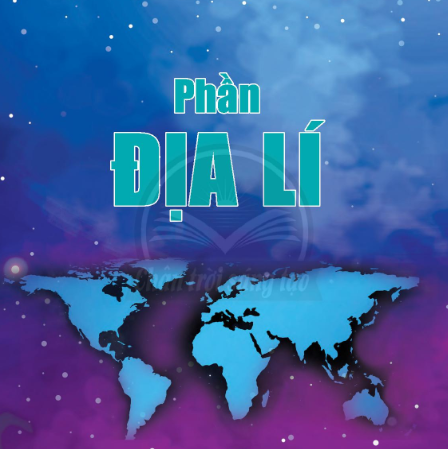 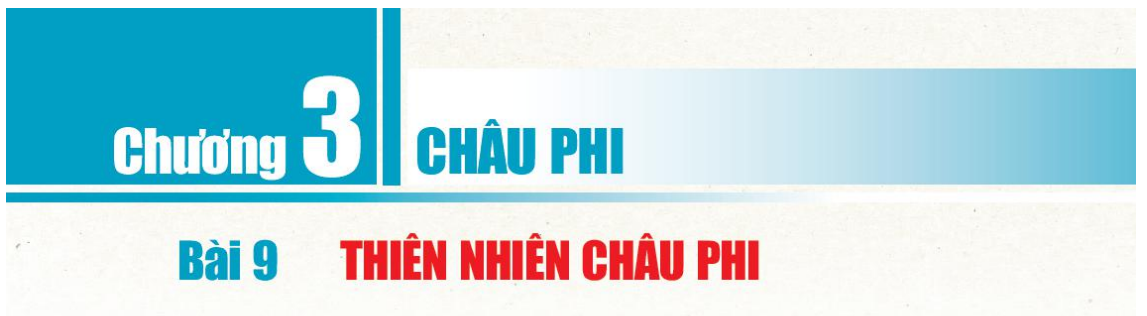 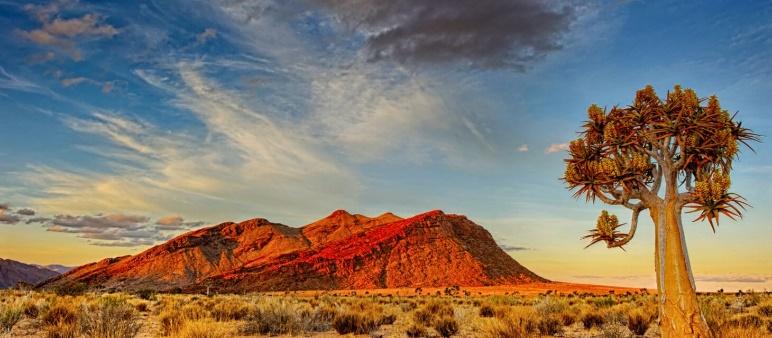 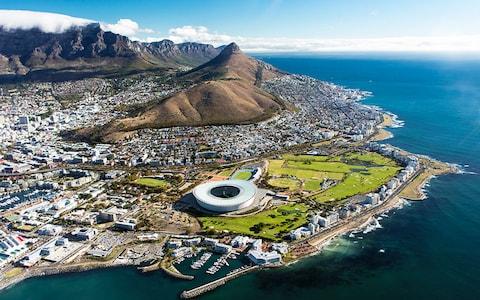 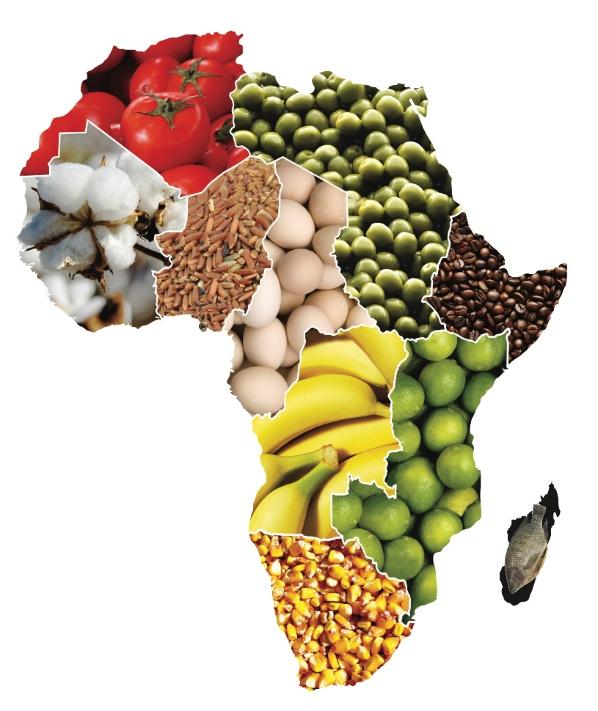 Hãy viết ra note tên các
 nông sản châu Phi
Nguyên nhân nào khiến
nông sản khác nhau giữa
 các khu vực?
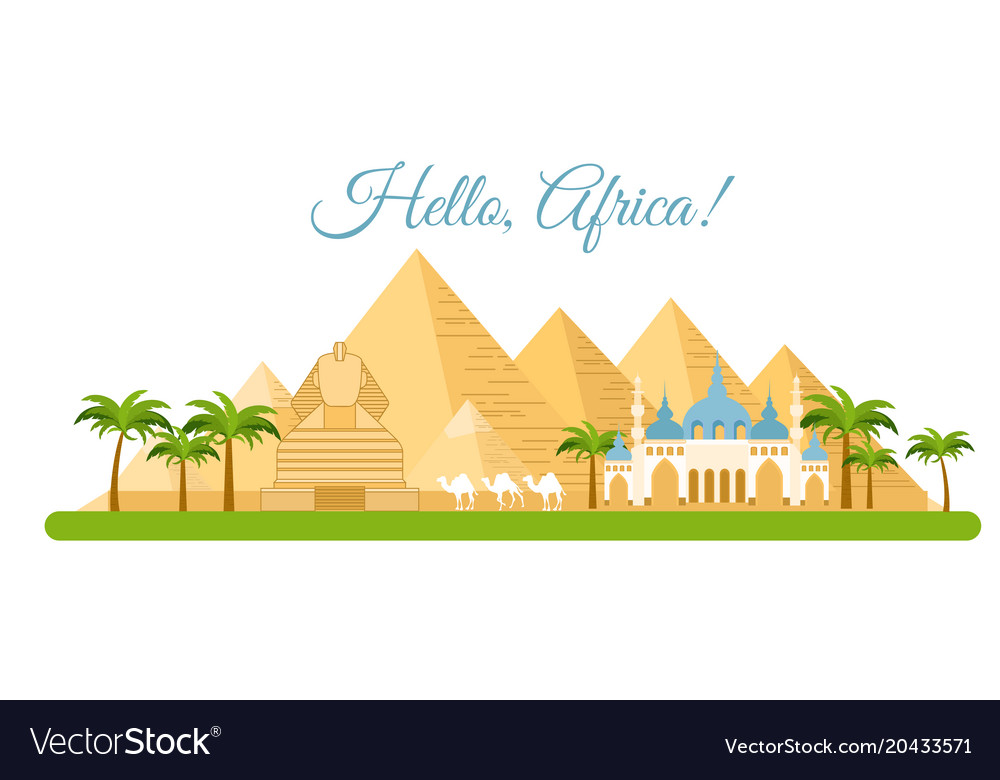 PHƯƠNG THỨC CON NGƯỜI KHAI THÁC
SỬ DỤNG VÀ BẢO VỆ THIÊN NHIÊN CHÂU PHI
BÀI 11
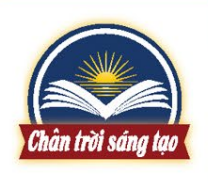 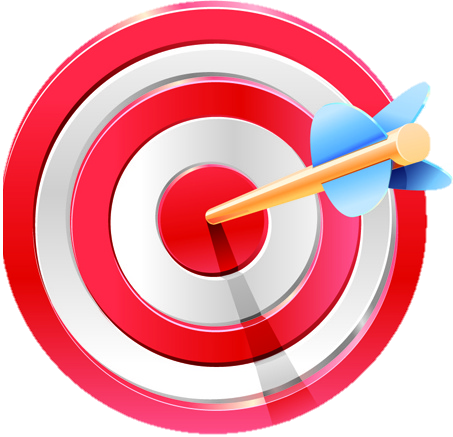 1
Khai thác và sử dụng thiên nhiên
2
Vấn đề môi trường trong sử dụng thiên nhiên
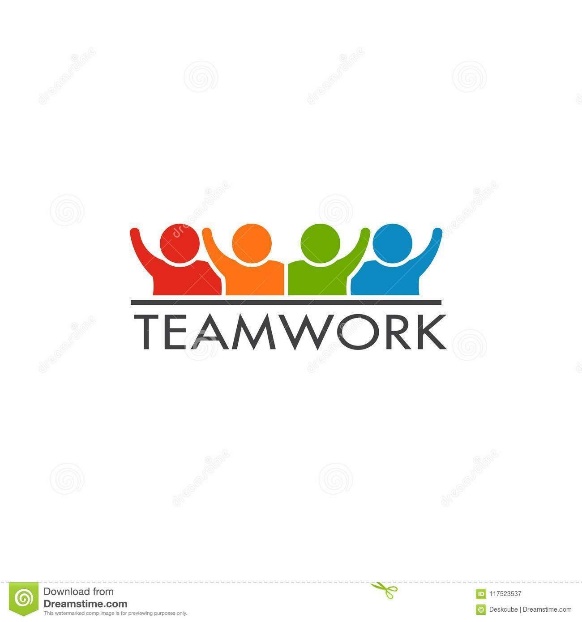 1
NHÓM TÀI NĂNG
Khai thác và sử dụng thiên nhiên
HĐ: Nhóm 4
Thời gian ( 4 phút)
Yêu cầu: 
Dựa vào hình 11.1 và thông tin trong bài, em hãy cho biết:
- Người dân châu Phi khai thác thiên nhiên ở các môi trường như thế nào?
- Những vấn đề cần lưu ý trong khai thác và sử dụng thiên nhiên ở mỗi môi trường.
Nhóm 
1,5
Nhóm 
2,6
Nhóm 
3,7
Nhóm 
4,8
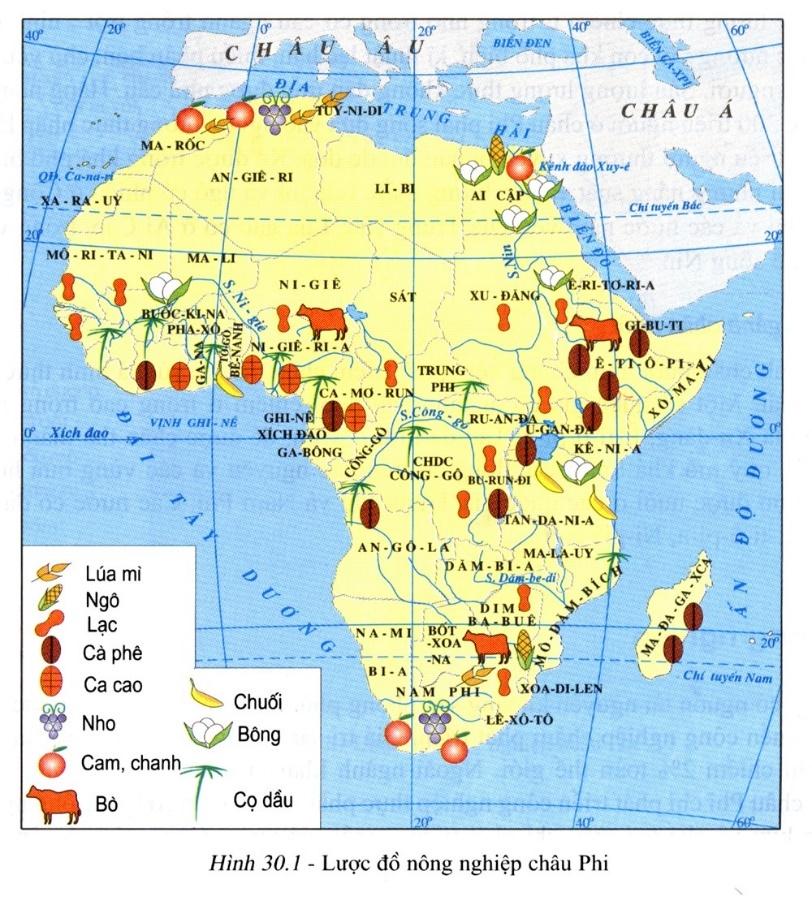 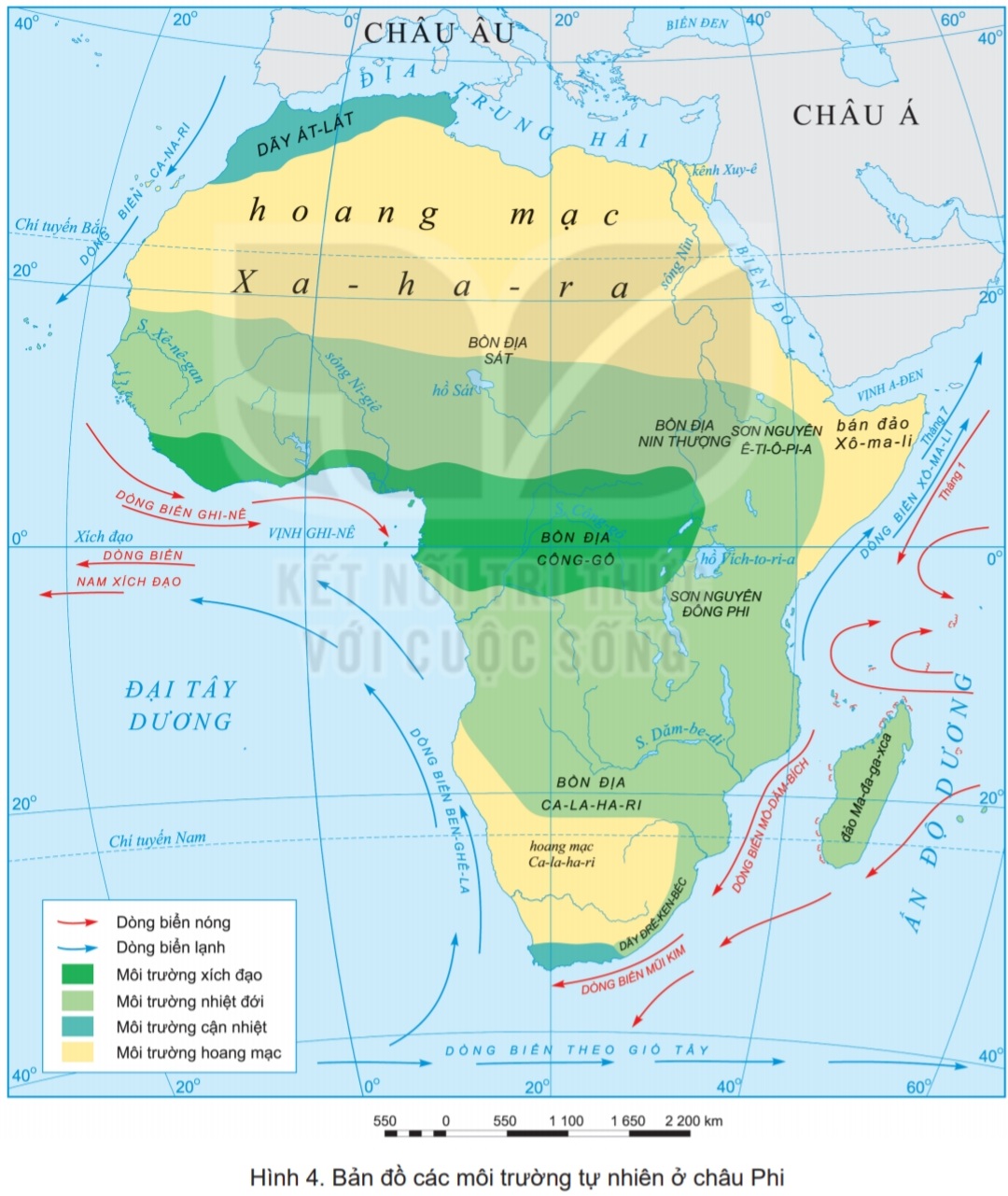 Lược đồ nông nghiệp châu Phi
Hình 4. Bản đồ các môi trường tự nhiên ở châu Phi
a.Hoạt động khai thác thiên nhiên ở môi trường xích đạo
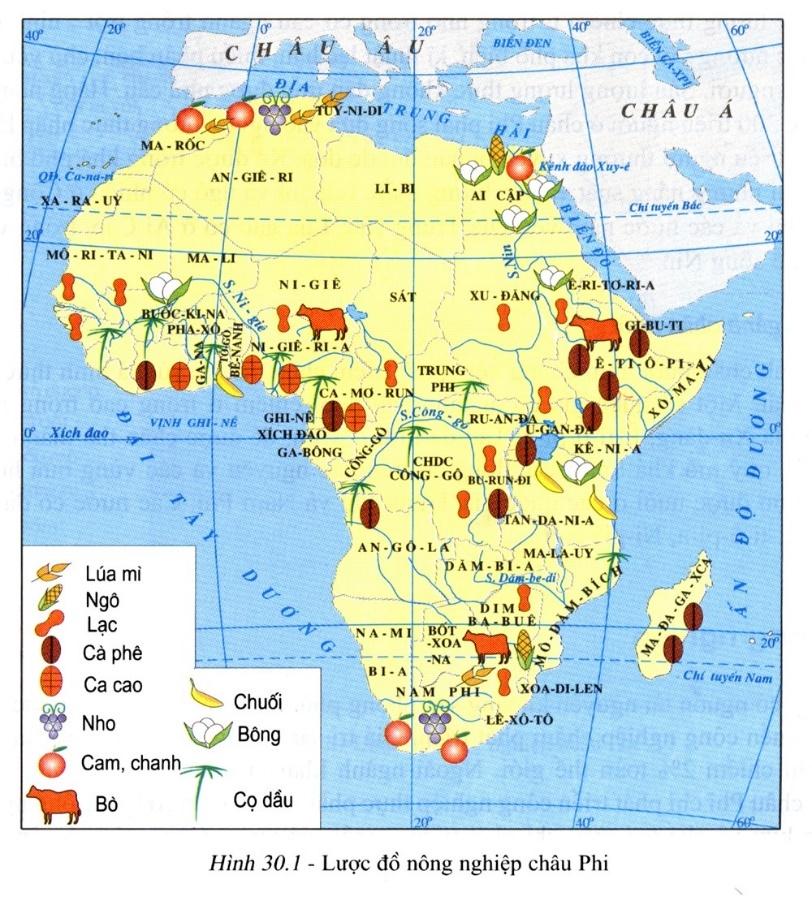 Phân bố: Bồn Địa Công Gô,
 duyên hải phía bắc ven vịnh Ghinê
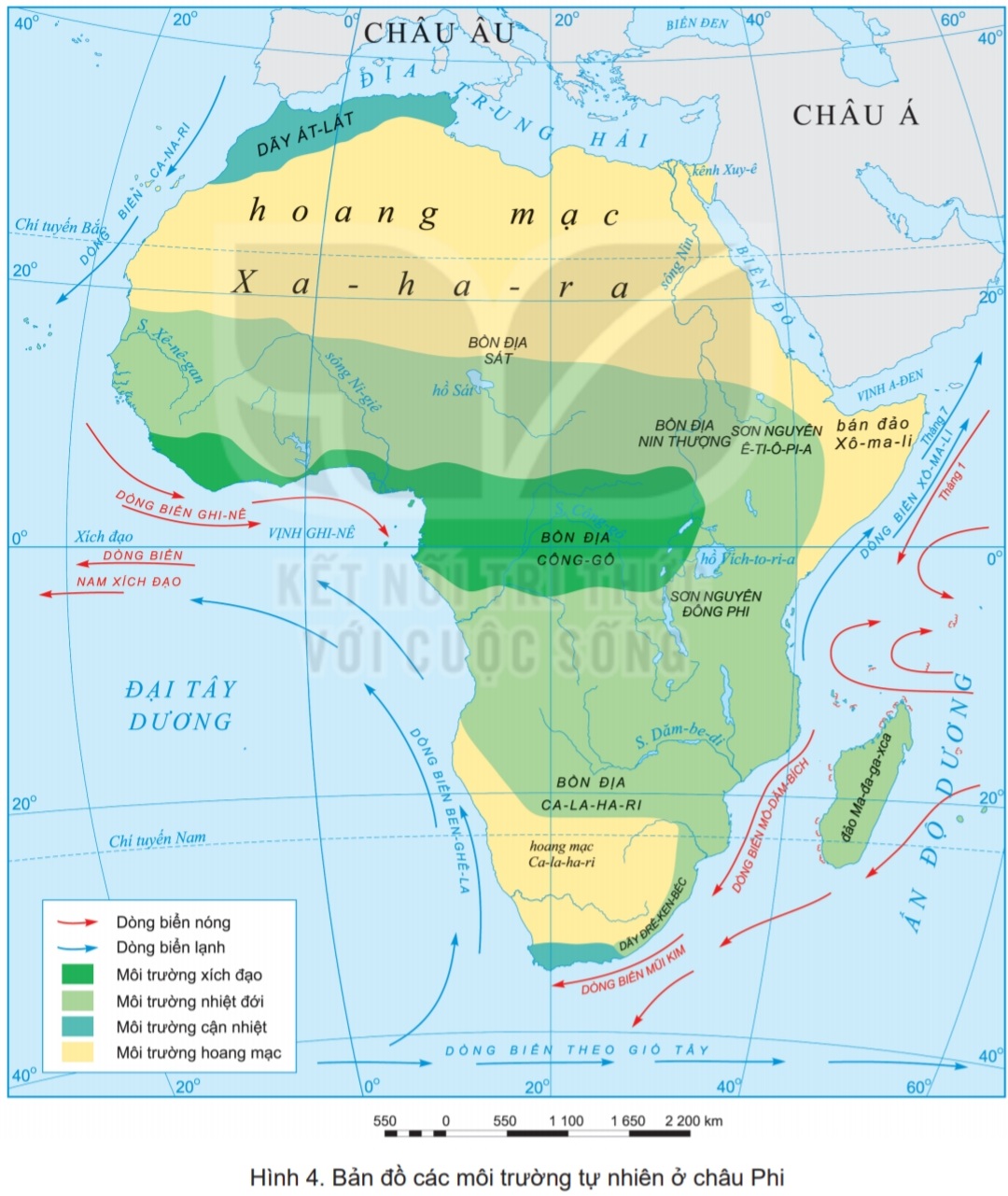 + Sử dụng đất trồng cây công nghiệp quy mô lớn (cọ dầu, ca cao, cao su, cây lương thực như ngô, lúa nước).
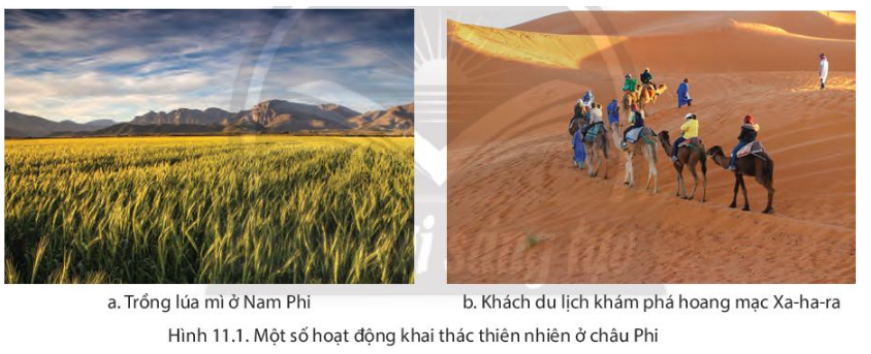 Lược đồ nông nghiệp châu Phi
Hình 4. Bản đồ các môi trường tự nhiên ở châu Phi
Trồng lúa mì ở NamPhi
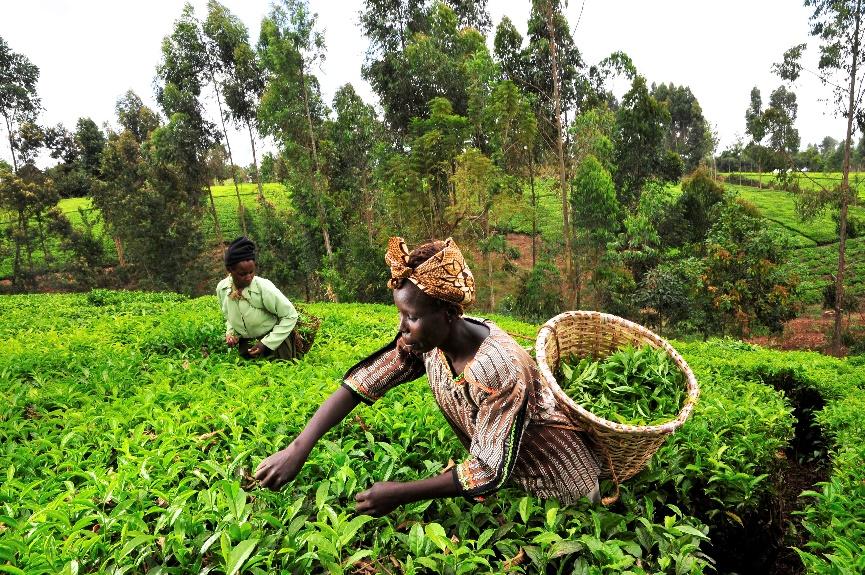 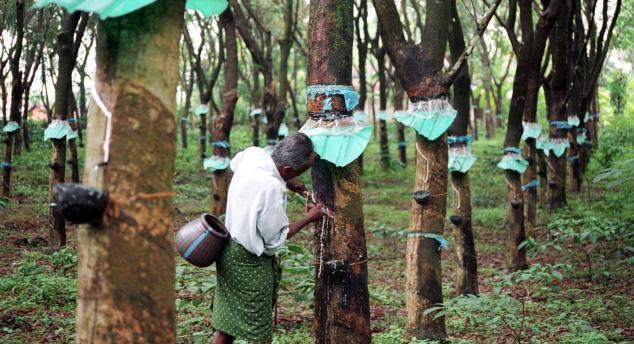 Hái chè ơ Ghana
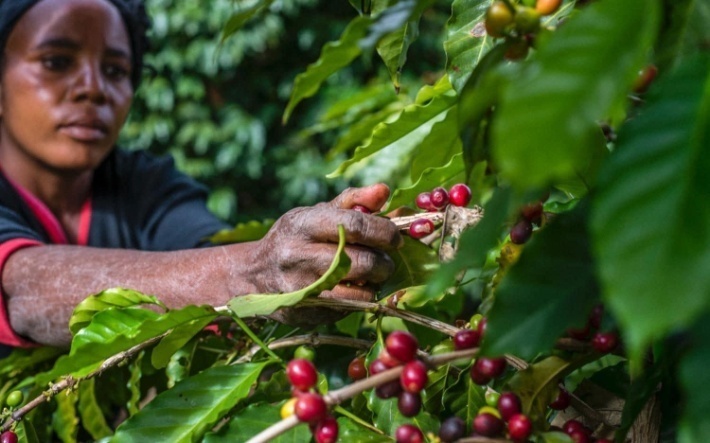 Thu hoạch cao su trong trang trại
Thu hoạch cà phê trong trang trại
a.Hoạt động khai thác thiên nhiên ở môi trường xích đạo
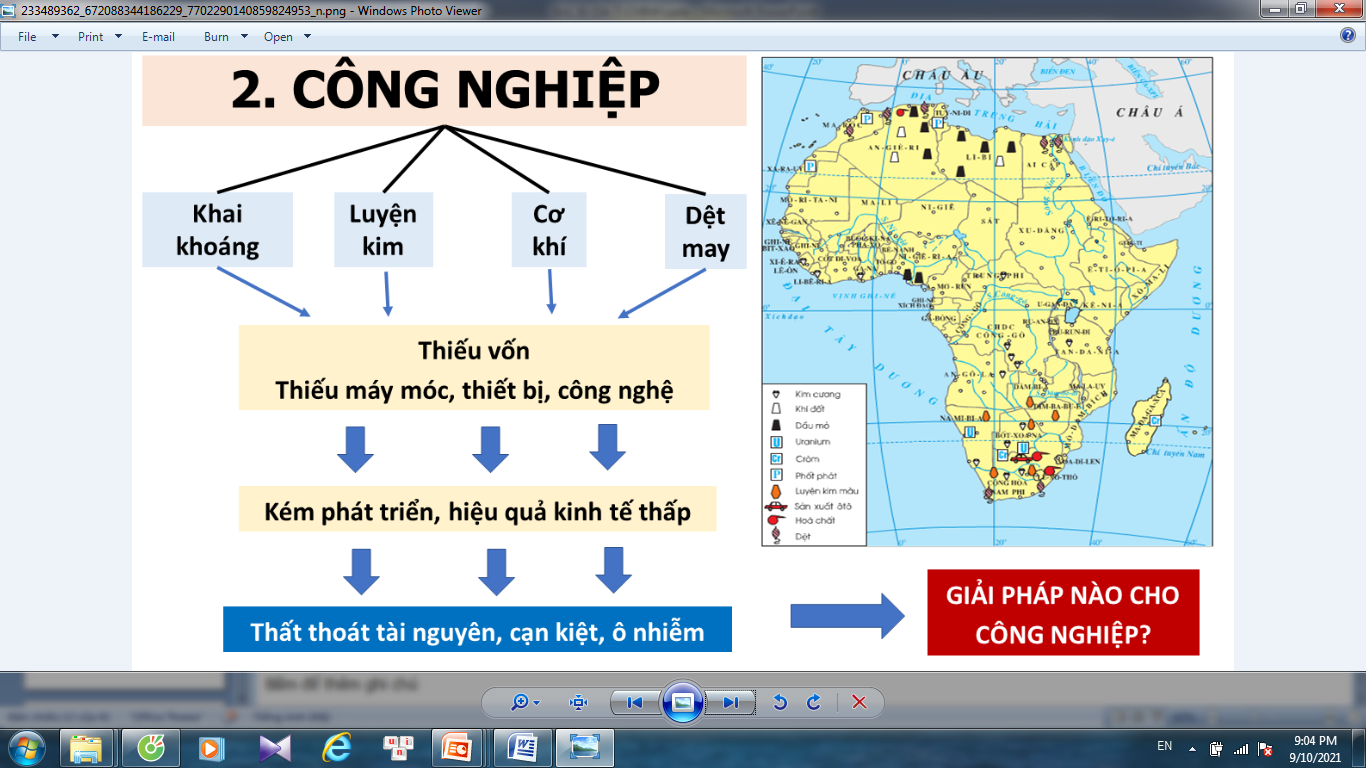 + Khai thác khoáng sản (dầu mỏ, bô - xít,...).
Hình 30.2. Lược đồ công nghiệp Châu Phi
a.Hoạt động khai thác thiên nhiên ở môi trường xích đạo
+ Tích cực trồng và bảo vệ rừng (do diện tích rừng bị suy giảm, đất đai bị xói mòn...).
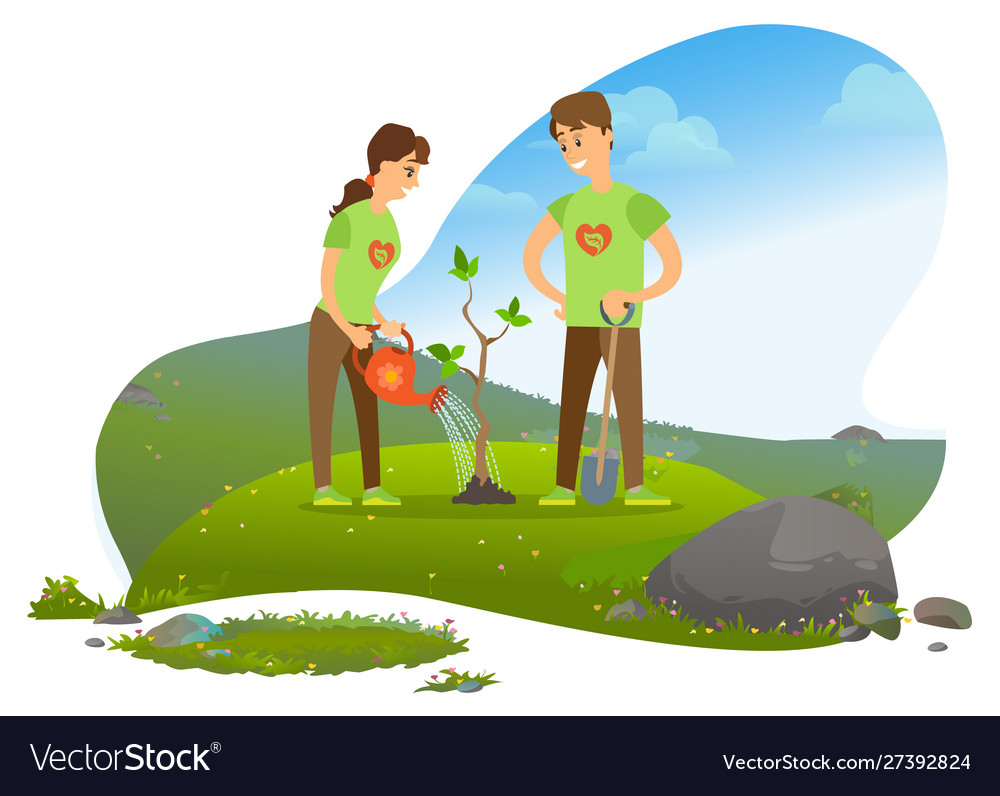 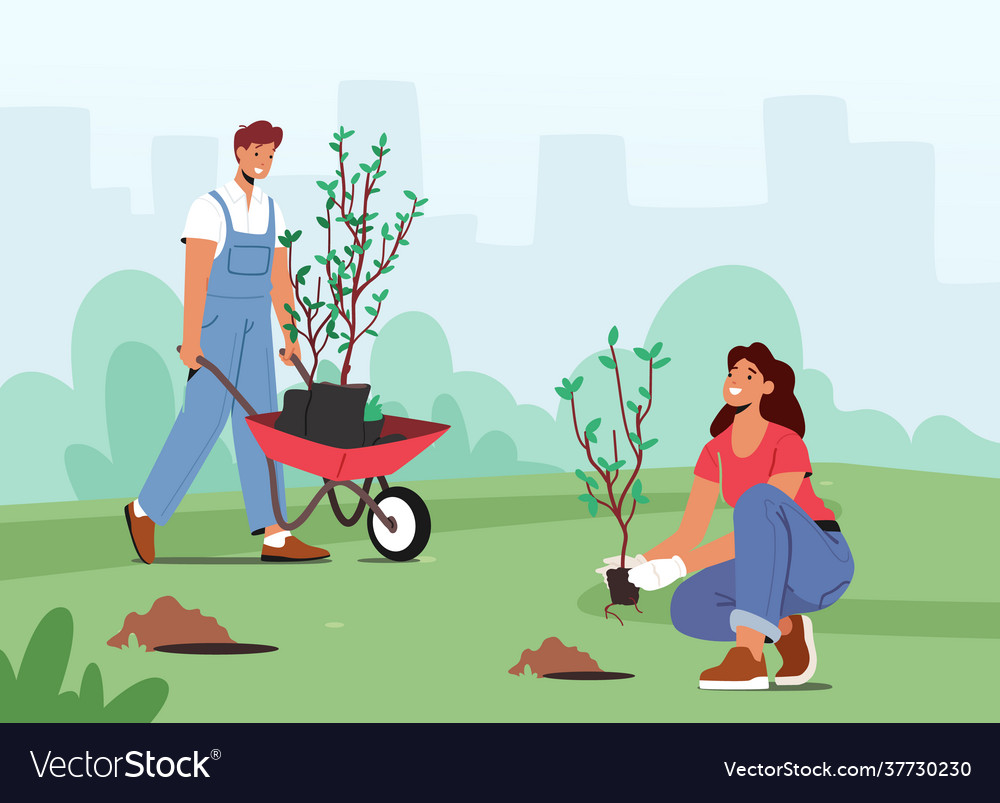 b.Hoạt động khai thác thiên nhiên ở môi trường nhiệt đới
Phân bố: Hai bên xích đạo (khoảng 20°B - 20°N)
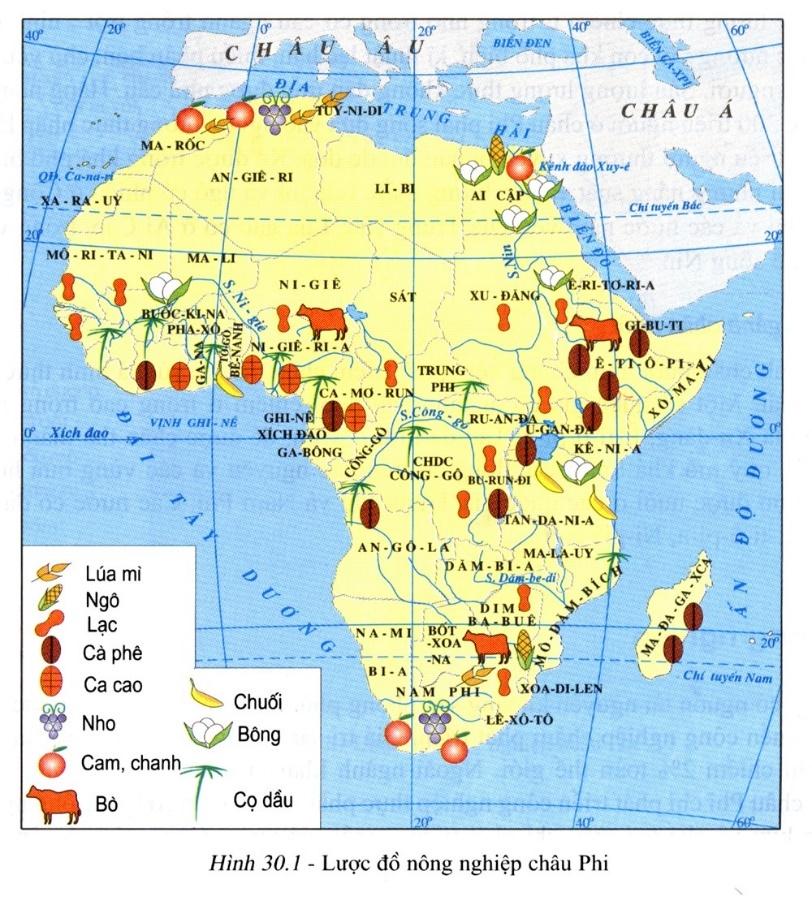 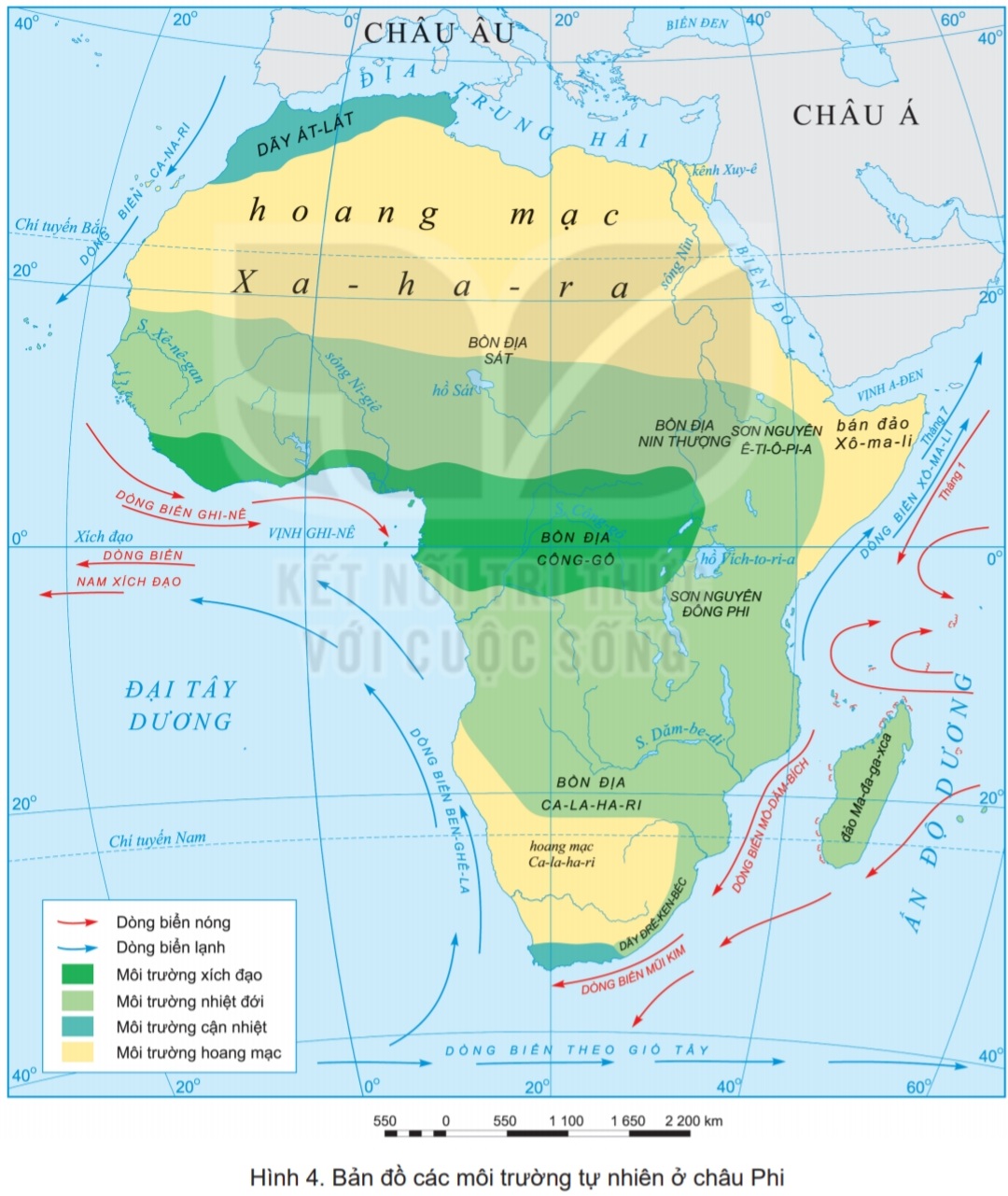 + Khu vực Đông Nam châu Phi với lượng ẩm tương đối lớn, đang được khai thác trồng cây công nghiệp nghiệp (chè, thuốc lá, bông….), cây ăn quả xuất khẩu.
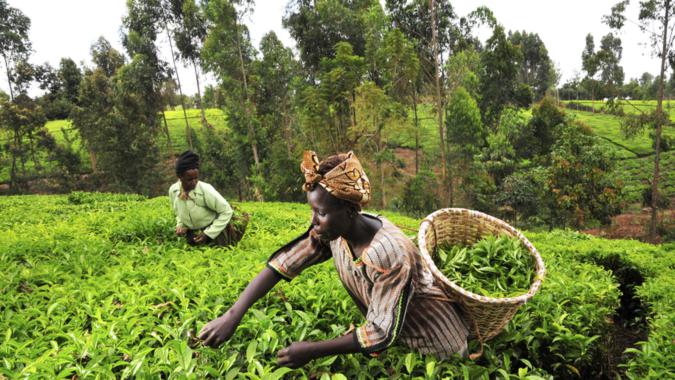 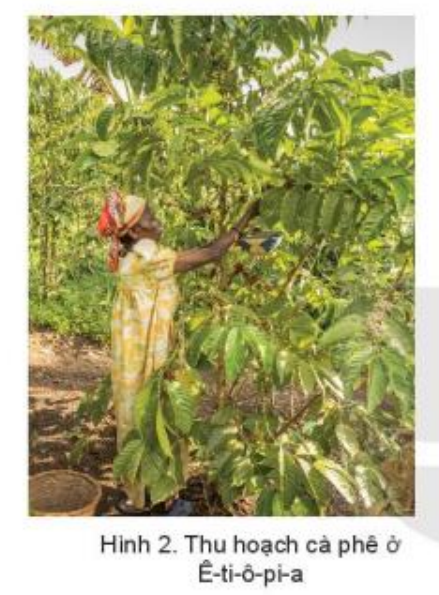 Thu hoạch cà phê ở 
Ê-ti-ô-pi-a
Hái chè ở Ghana
Hình 4. Bản đồ các môi trường tự nhiên ở châu Phi
Lược đồ nông nghiệp châu Phi
+ Những vùng khô hạn như xa van ở Nam Xa-ha-ra:  trồng các loại cây như lạc, bông, kê và chăn nuôi dê, cừu...
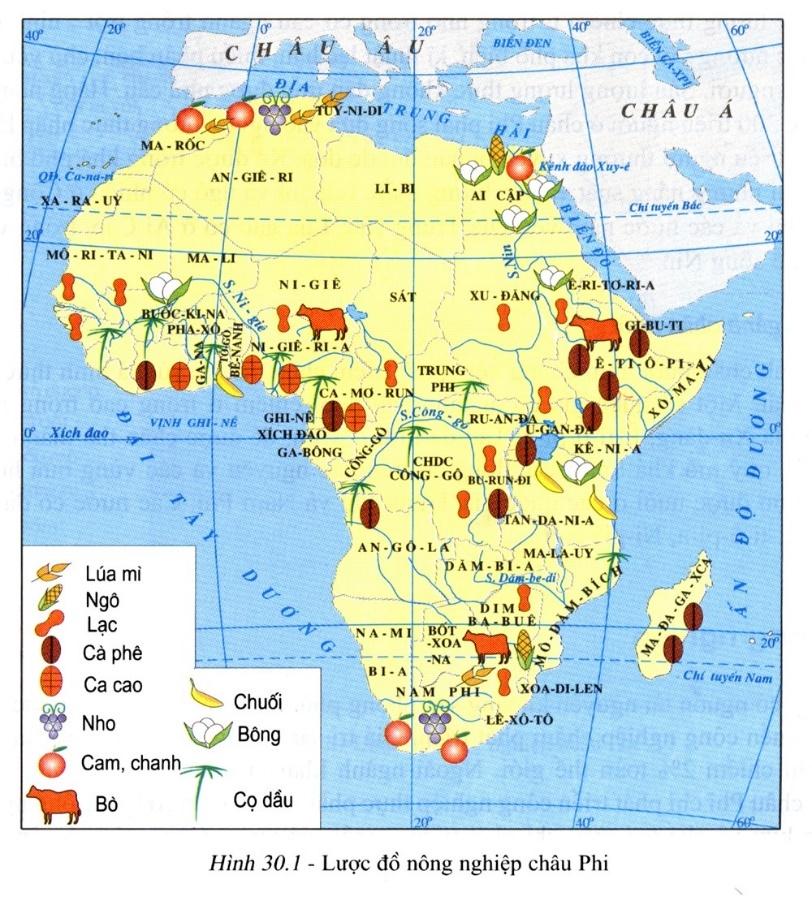 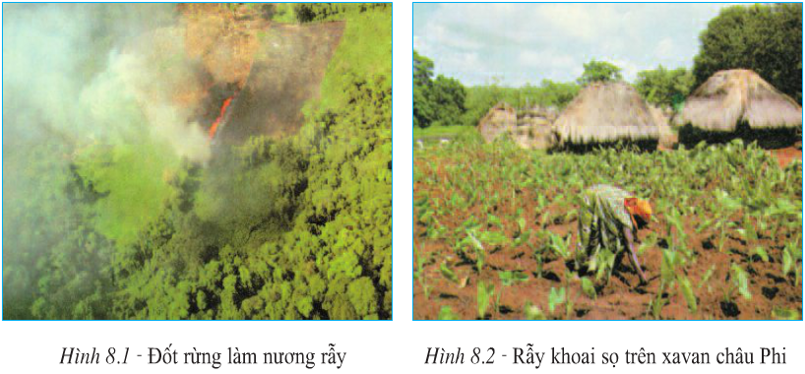 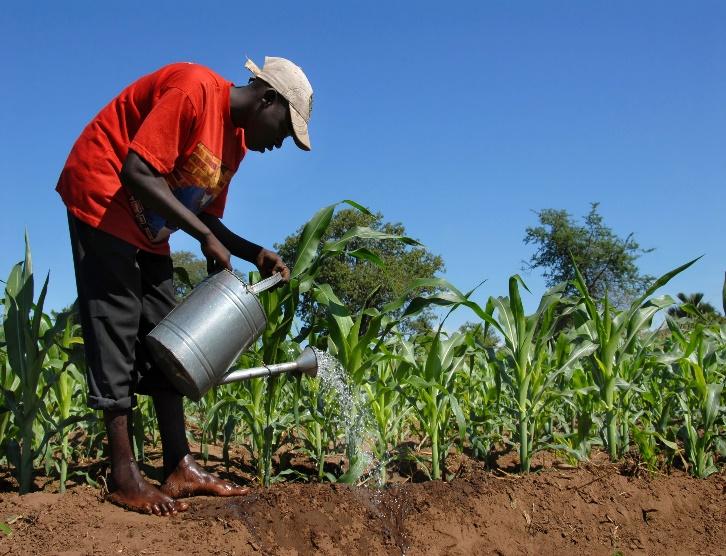 Trồng ngô ở Trung Phi
Lược đồ nông nghiệp châu Phi
Chăn nuôi dê, cừu,... theo hình thức chăn thả.
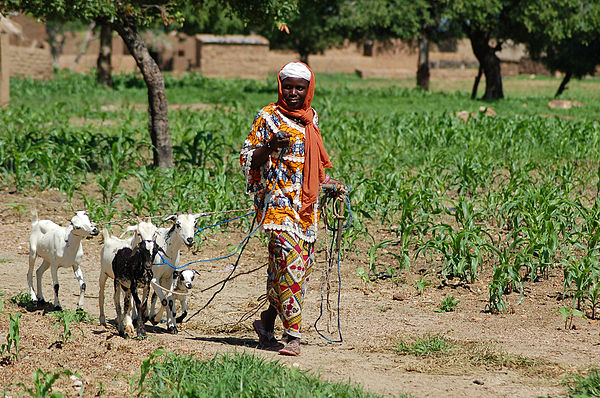 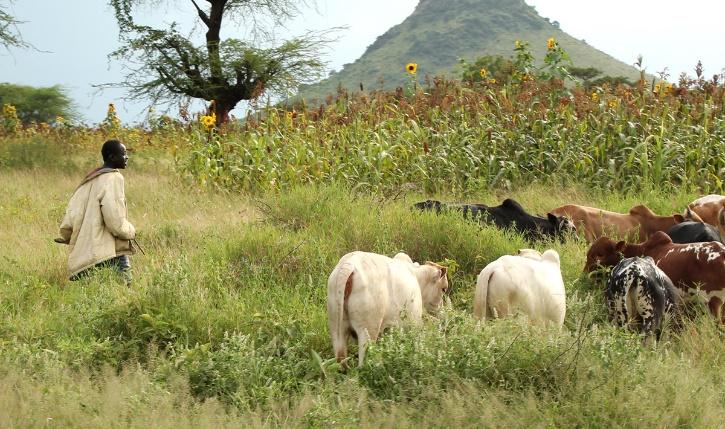 Chăn nuôi ở Chad
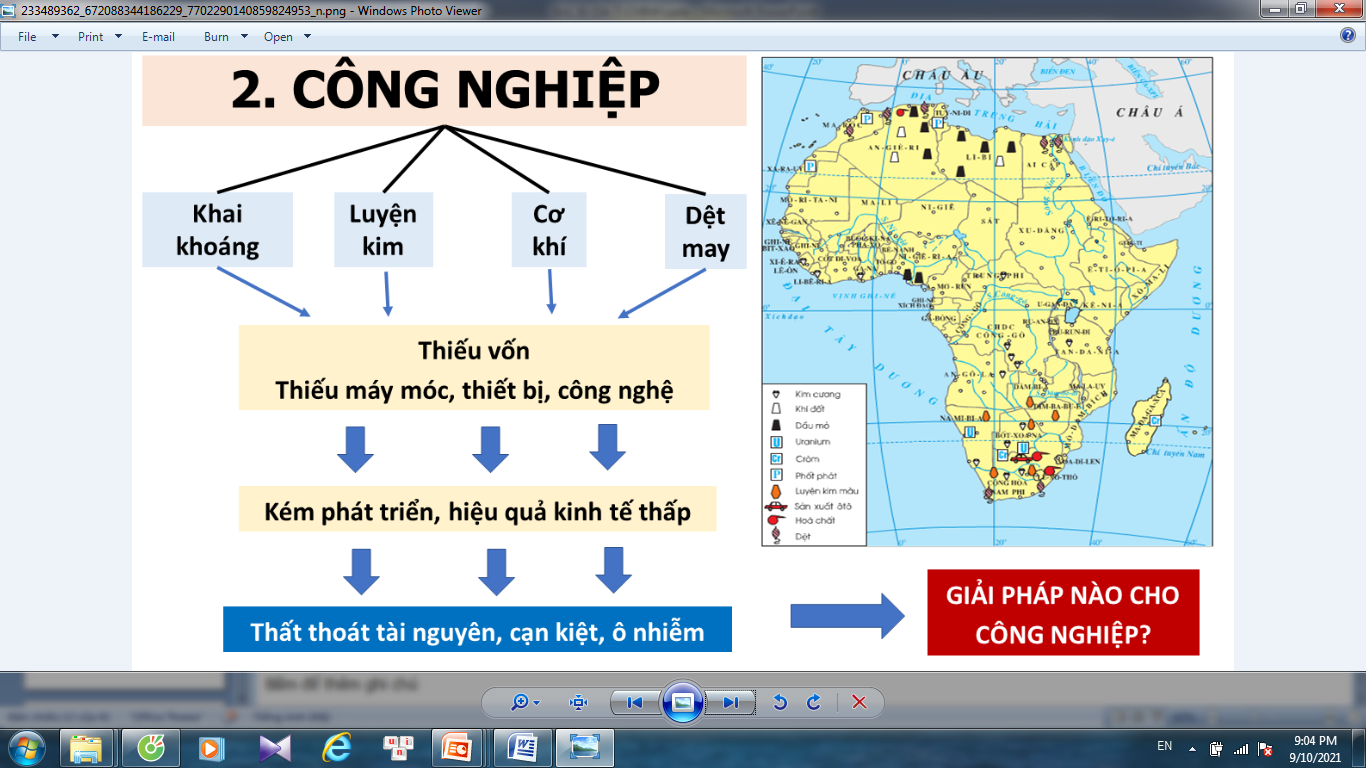 + Khai thác xuất khẩu khoáng sản (vàng, đồng, chì, dầu mỏ, khí tự nhiên,...), một số nước phát triển công nghiệp chế biến.
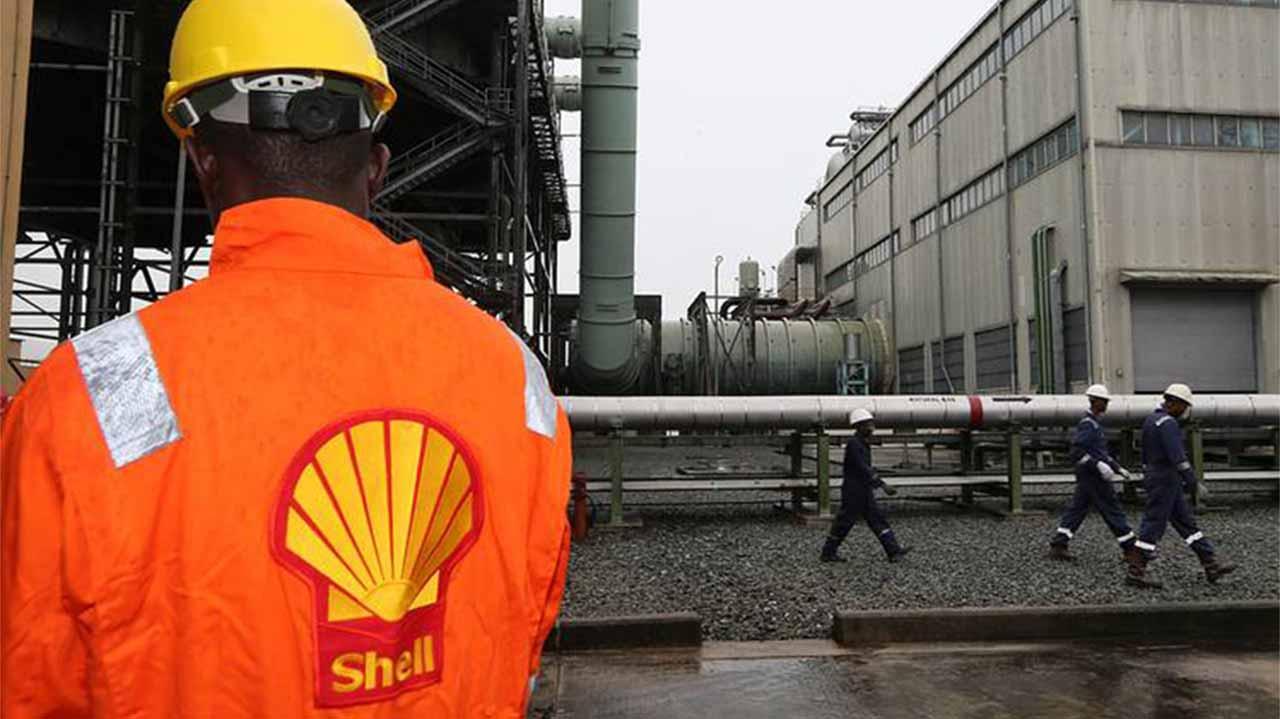 Khai thác dầu khí ở Nigieria
Hình 30.2. Lược đồ công nghiệp Châu Phi
b.Hoạt động khai thác thiên nhiên ở môi trường nhiệt đới
+ Xây dựng các công trình thủy lợi nhằm đảm bảo nguồn nước cho nông nghiệp và sinh hoạt.
+ Một số quốc gia đã thành lập các khu bảo tồn thiên nhiên, để bảo vệ hệ sinh thái cũng như phát triển du lịch.
c.Hoạt động khai thác thiên nhiên ở môi trường hoang mạc
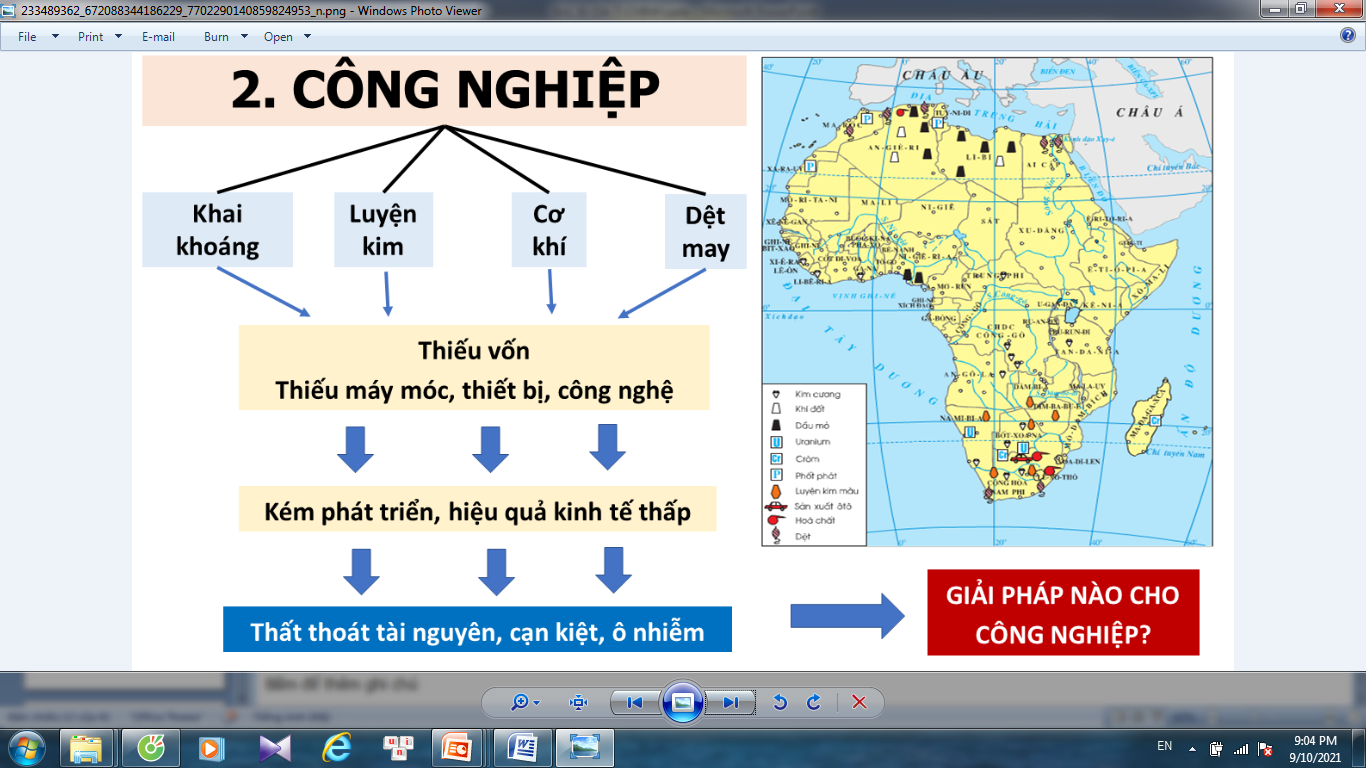 Phân bố: Hoang mạc Xa ha ra,
  Ca-la-ha-ri và Na- míp.
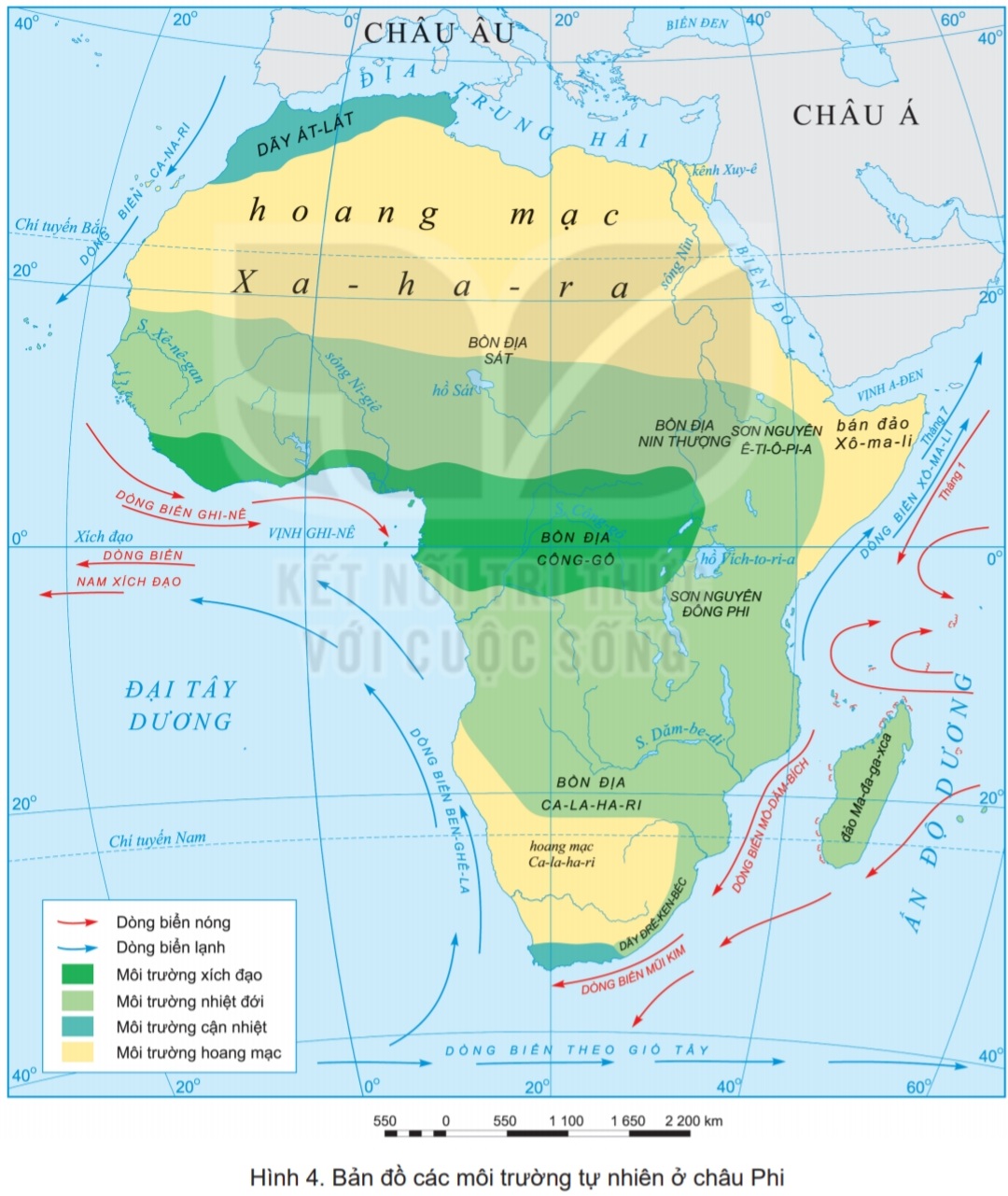 + Khai thác, chế biến dầu mỏ và khí tự nhiên trong hoang mạc Xa-ha-ra
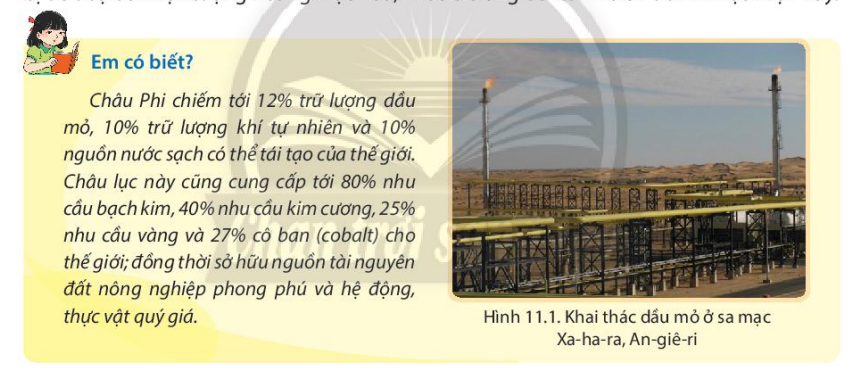 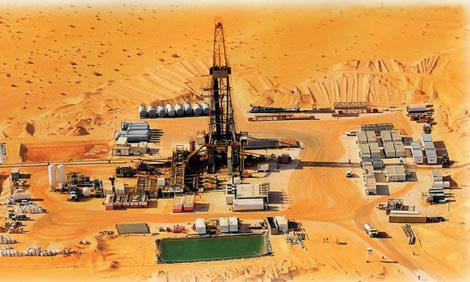 Khai thác dầu mỏ ở sa mạc Xa-ha-ra, An-giê-ri
Một giếng khoan thăm dò nhìn từ trực thăng
Hình 30.2. Lược đồ công nghiệp Châu Phi
Hình 4. Bản đồ các môi trường tự nhiên ở châu Phi
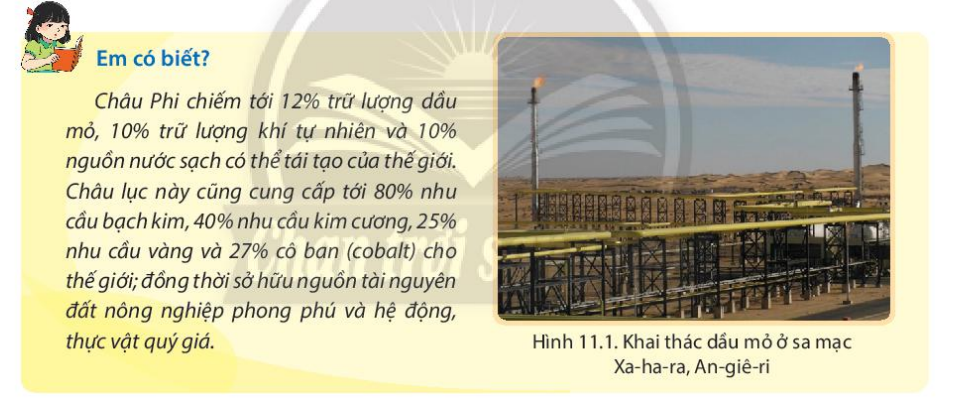 + Dùng công nghệ tưới và nhà kính để thành lập các trang trại ở ốc đảo
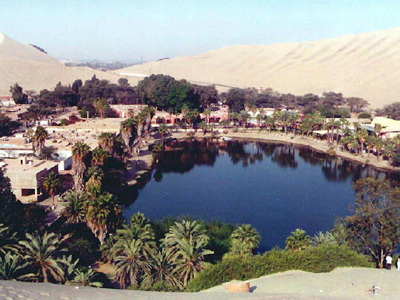 “ ốc đảo”
+ Xây dựng các nhà máy điện mặt trời
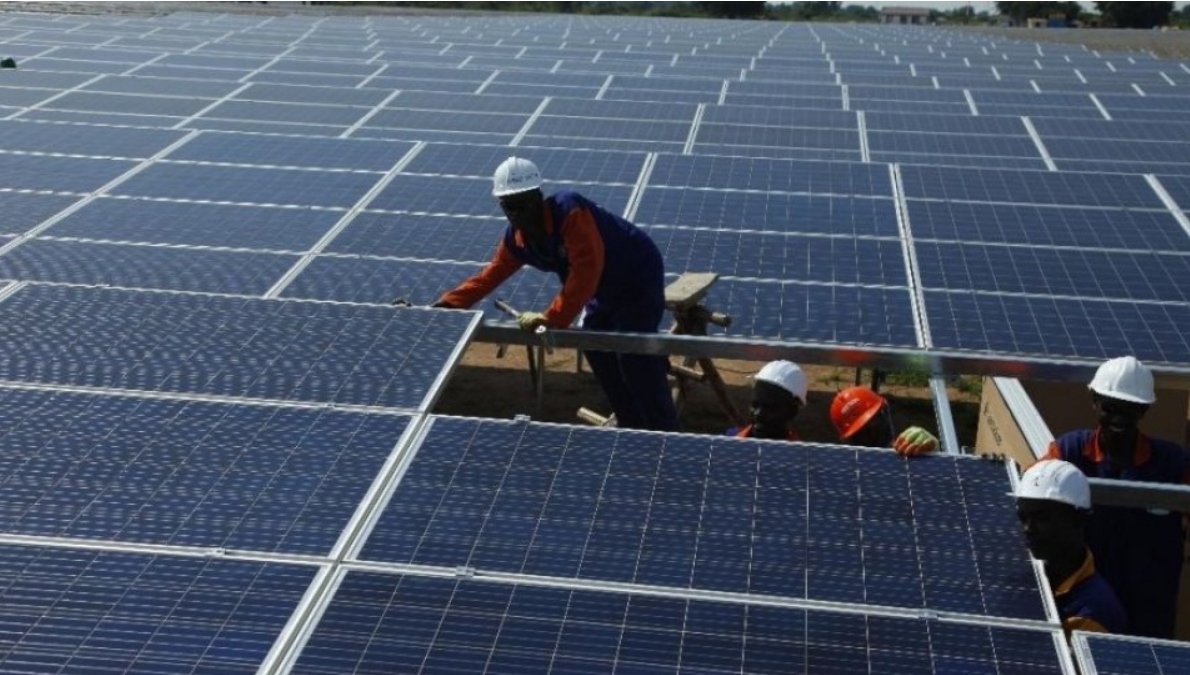 Công nhân đang lắp đặt nhà máy điện Mặt Trời ở Soroti, Uganda.
[Speaker Notes: https://baoquocte.vn/chau-phi-huong-vao-san-xuat-dien-tu-mat-troi-44505.html]
+ Tổ chức các giải thể thao như đua xe trên hoang mạc
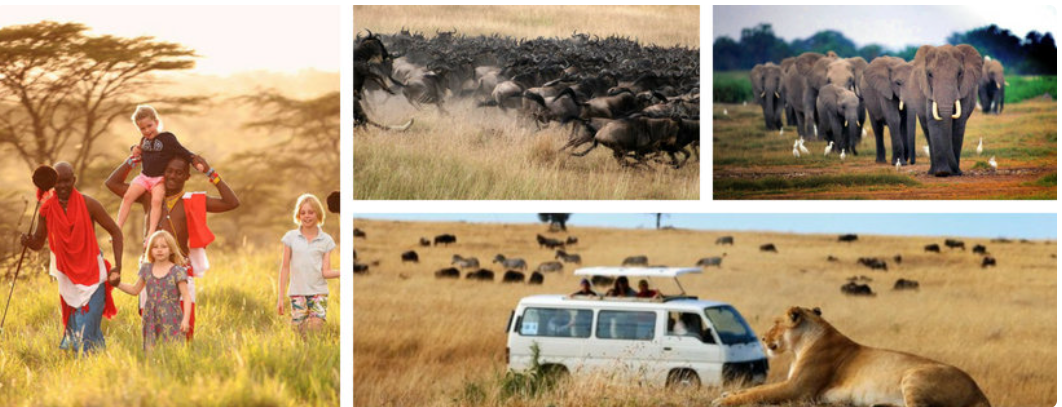 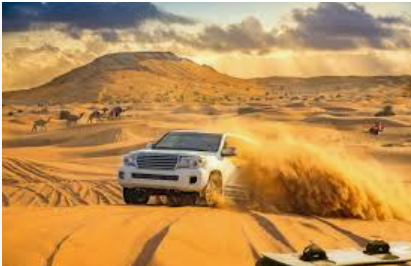 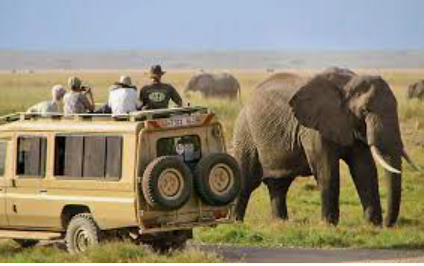 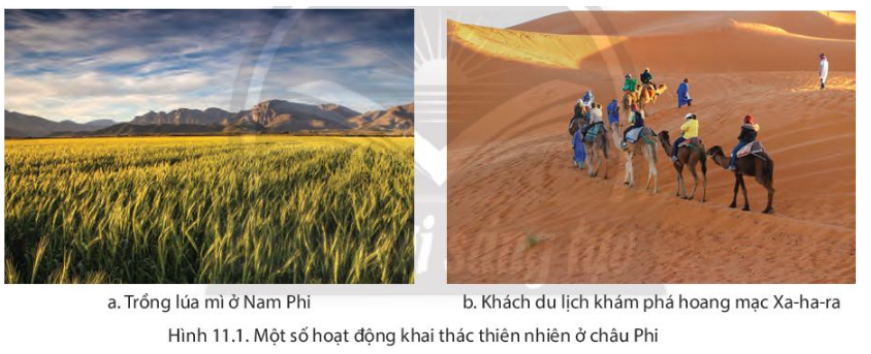 Khách du lịch khám phá hoang mạc Xa-ha-ra
+ Tổ chức các hoạt động du lịch khám phá,...
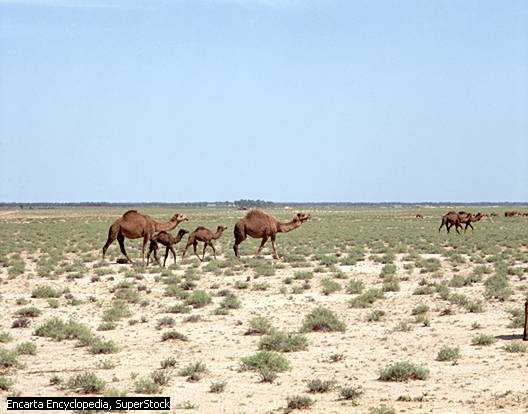 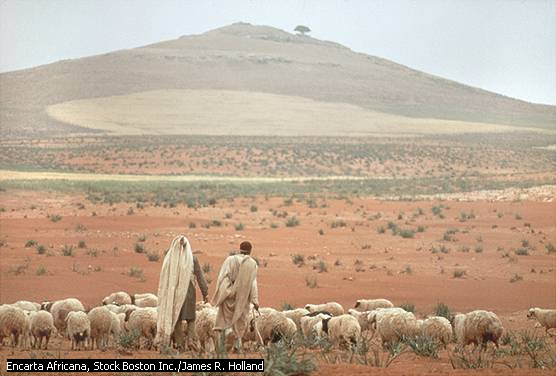 Chăn nuôi cừu
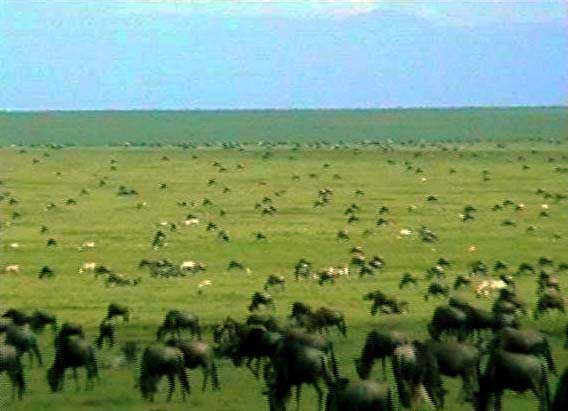 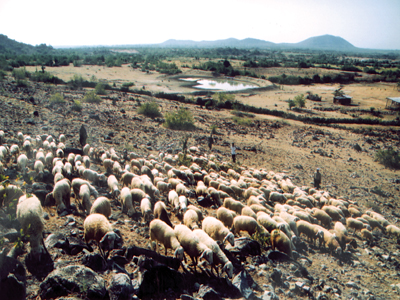 Chăn nuôi lạc đà
Chăn nuôi dê
Chăn nuôi bò
[Speaker Notes: + Chăn nuôi gia súc (dê, lạc đà,...) dưới hình thức du mục.]
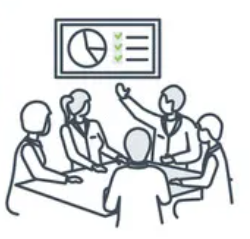 Quan sát các đoạn video sau về việc khai thác các tài nguyên ở hoang mạc Xahara. Em hãy nêu suy nghĩ của mình về vấn đề này?
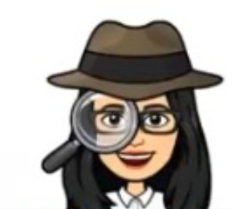 d.Hoạt động khai thác thiên nhiên ở môi trường cận nhiệt
Phân bố: gồm dãy At-lat và vùng đồng bằng ven biển Bắc Phi, vùng cực nam châu Phi.
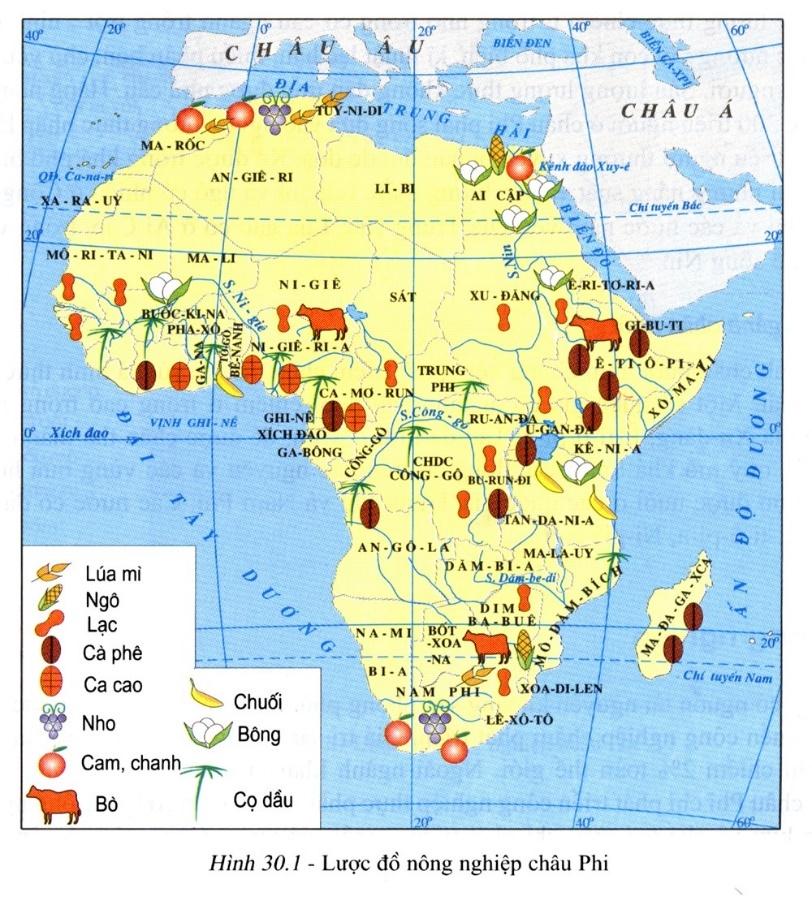 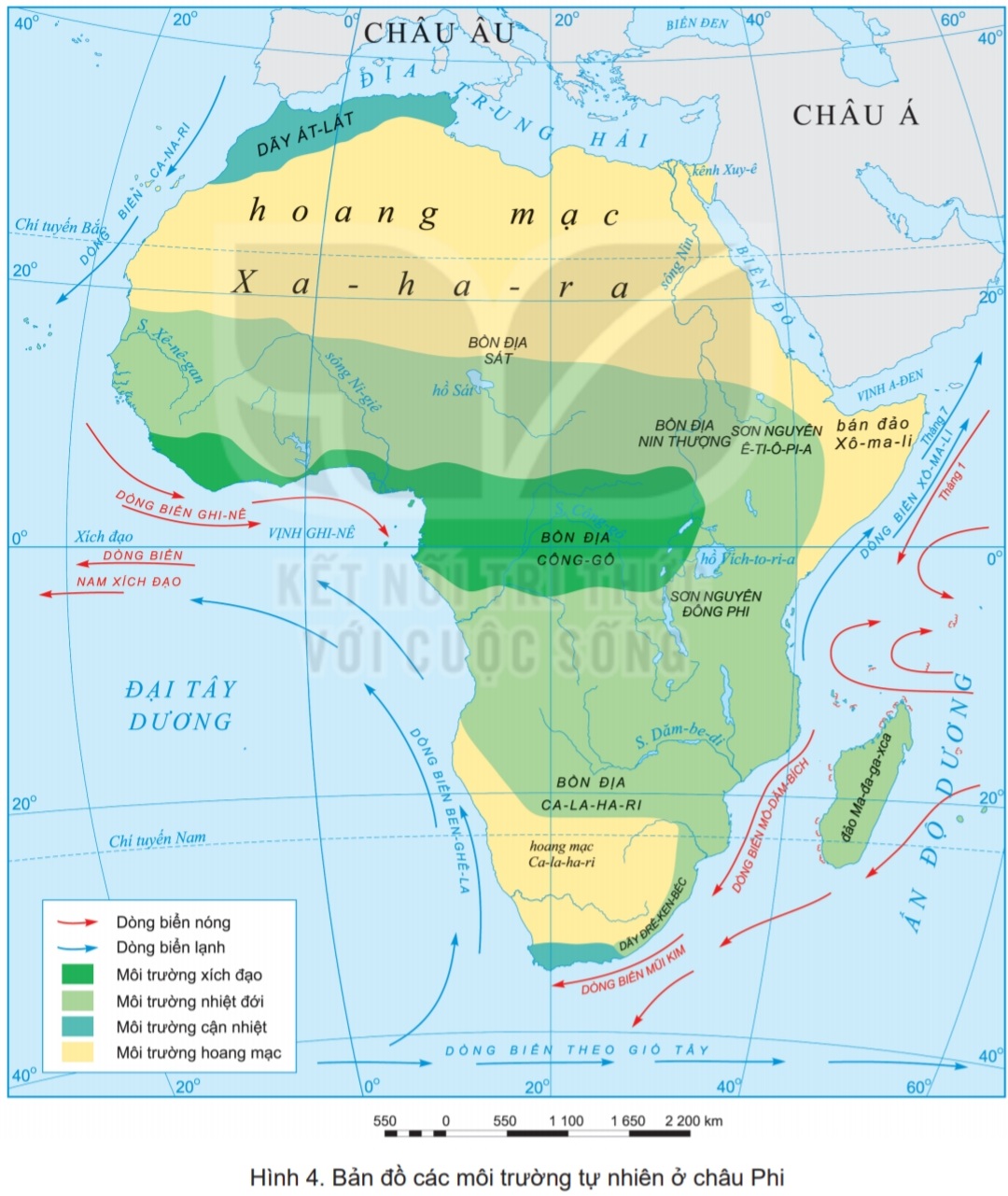 + Trồng các loại cây cận nhiệt: lúa mì, nho, ô liu,... và một số cây lương thực (lúa mì, ngô).
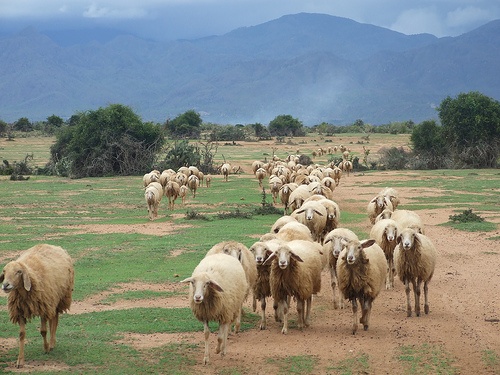 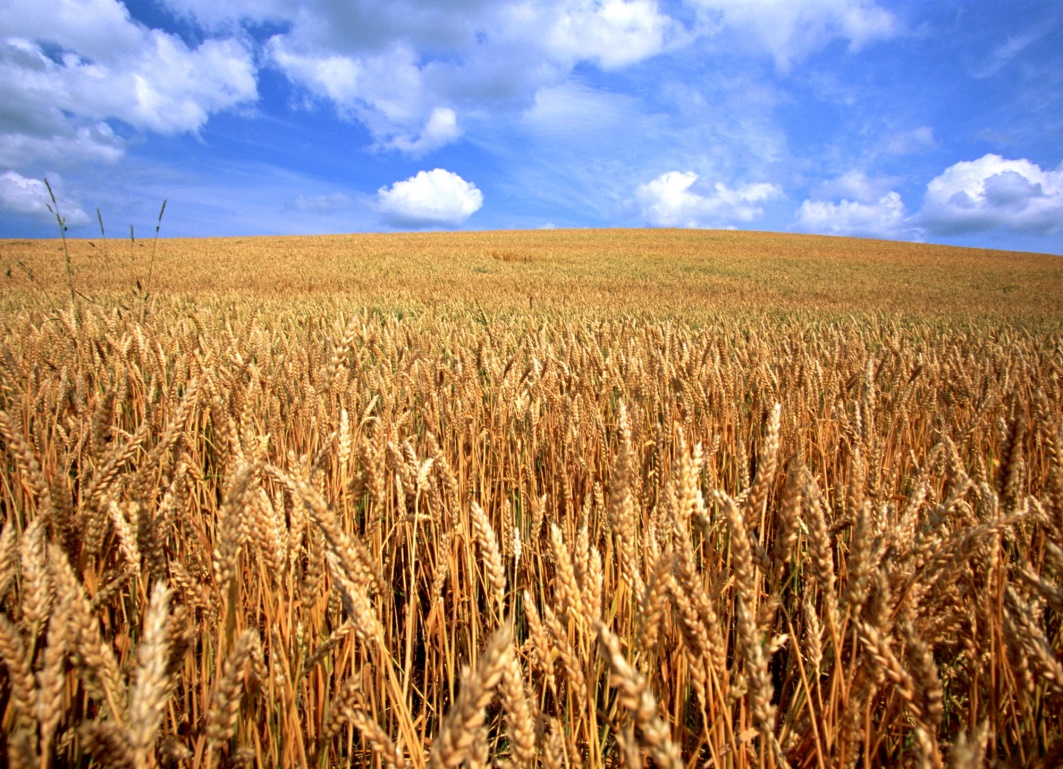 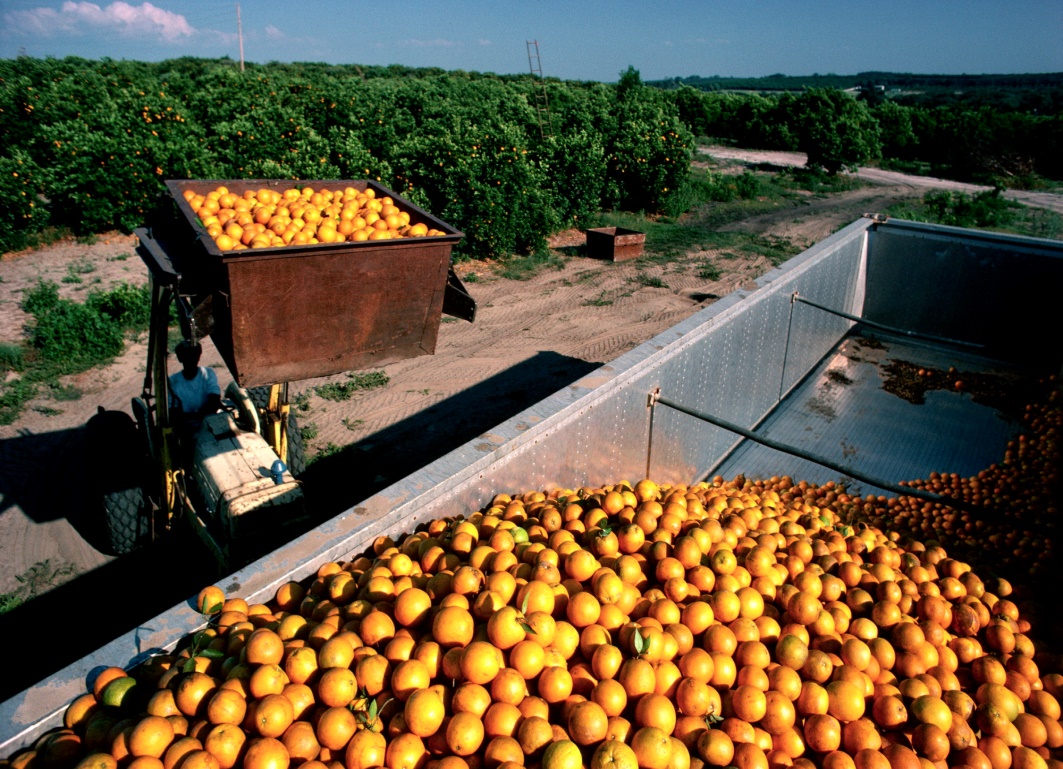 Chăn nuôi gia súc chính là cừu.
Lược đồ nông nghiệp châu Phi
Hình 4. Bản đồ các môi trường tự nhiên ở châu Phi
+ Phát triển hoạt động khai thác khoáng sản
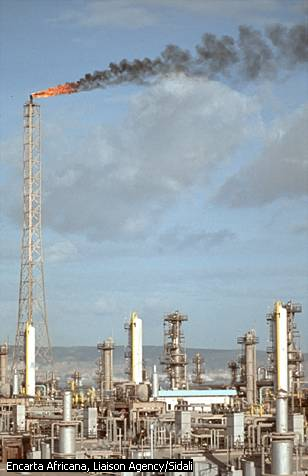 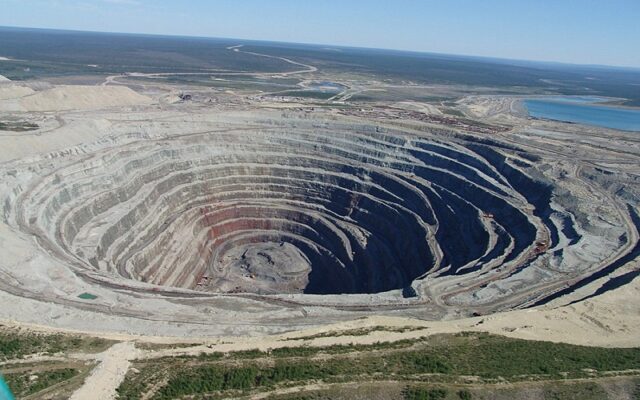 Dẫn đầu thế giới về khai thác vàng, kim cương (Cộng hòa Nam Phi).
Khai thác dầu (An-giê-ri)
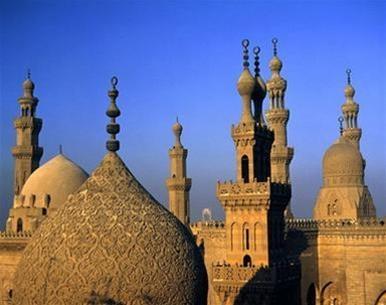 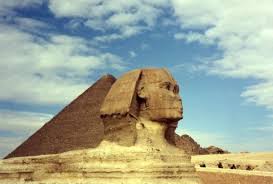 Cai rô huyền bí
Kim tự tháp Ai Cập
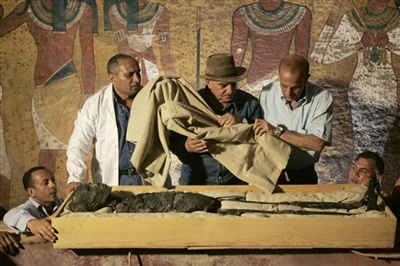 Xác ướp Ai Cập
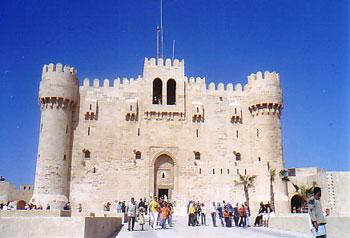 Viện bảo tàng Greco Rômana
[Speaker Notes: Phát triển du lịch.]
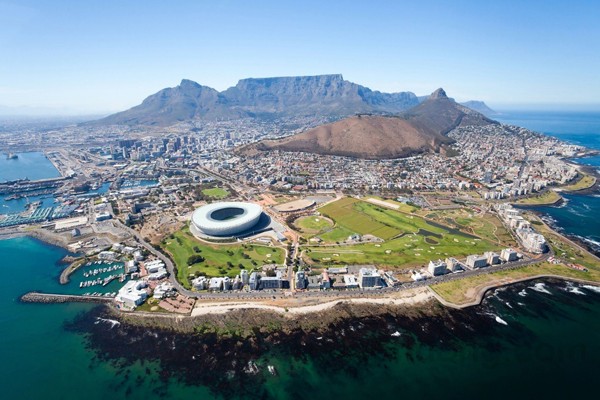 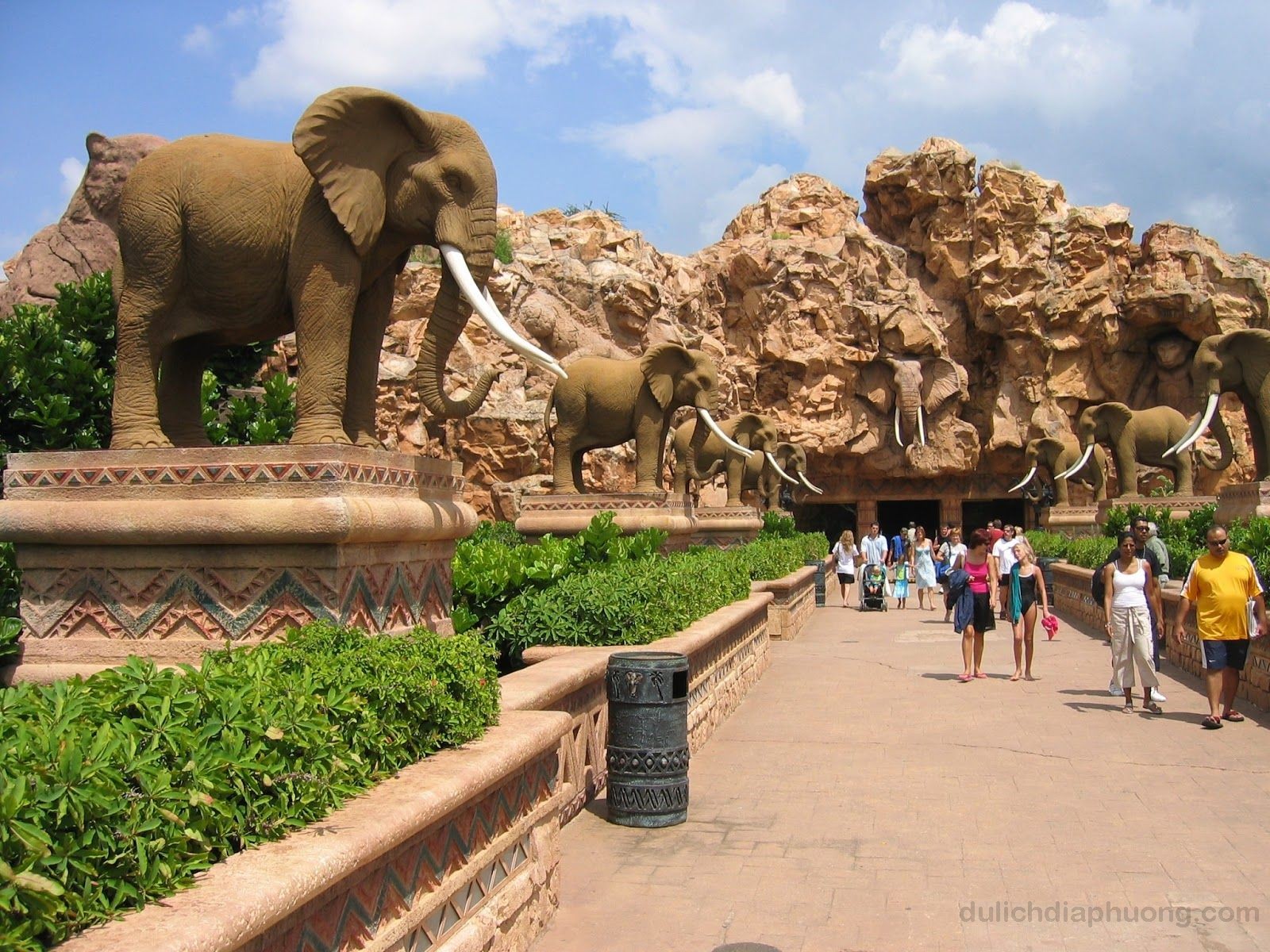 Địa điểm du lịch Sun city ở Cộng hòa 
Nam Phi
Địa điểm du lịch Thành phố Cape Town ở Cộng hòa Nam Phi
[Speaker Notes: https://dulichdiaphuong.com/dat-nuoc/du-lich-cong-hoa-nam-phi-48.html]
AI NHANH HƠN
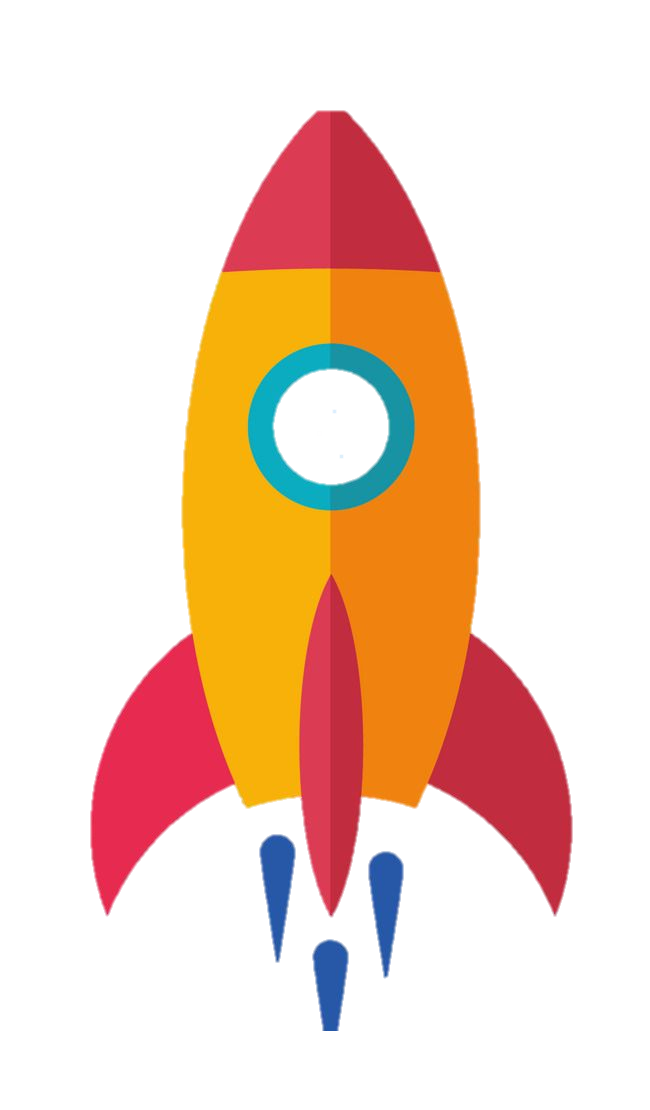 Quan sát hình 11.3 dựa vào thông tin trong bài, em hãy phân tích vấn đề về săn bắn và buôn bán động vật hoang dã, lấy ngà voi, sừng tê giác ở châu Phi. Đề ra một số giải pháp để giải quyết các vấn đề môi trường trong sử dụng thiên nhiên ở châu Phi
2
Vấn đề môi trường trong sử dụng thiên nhiên
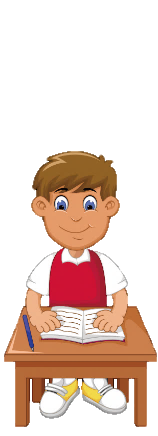 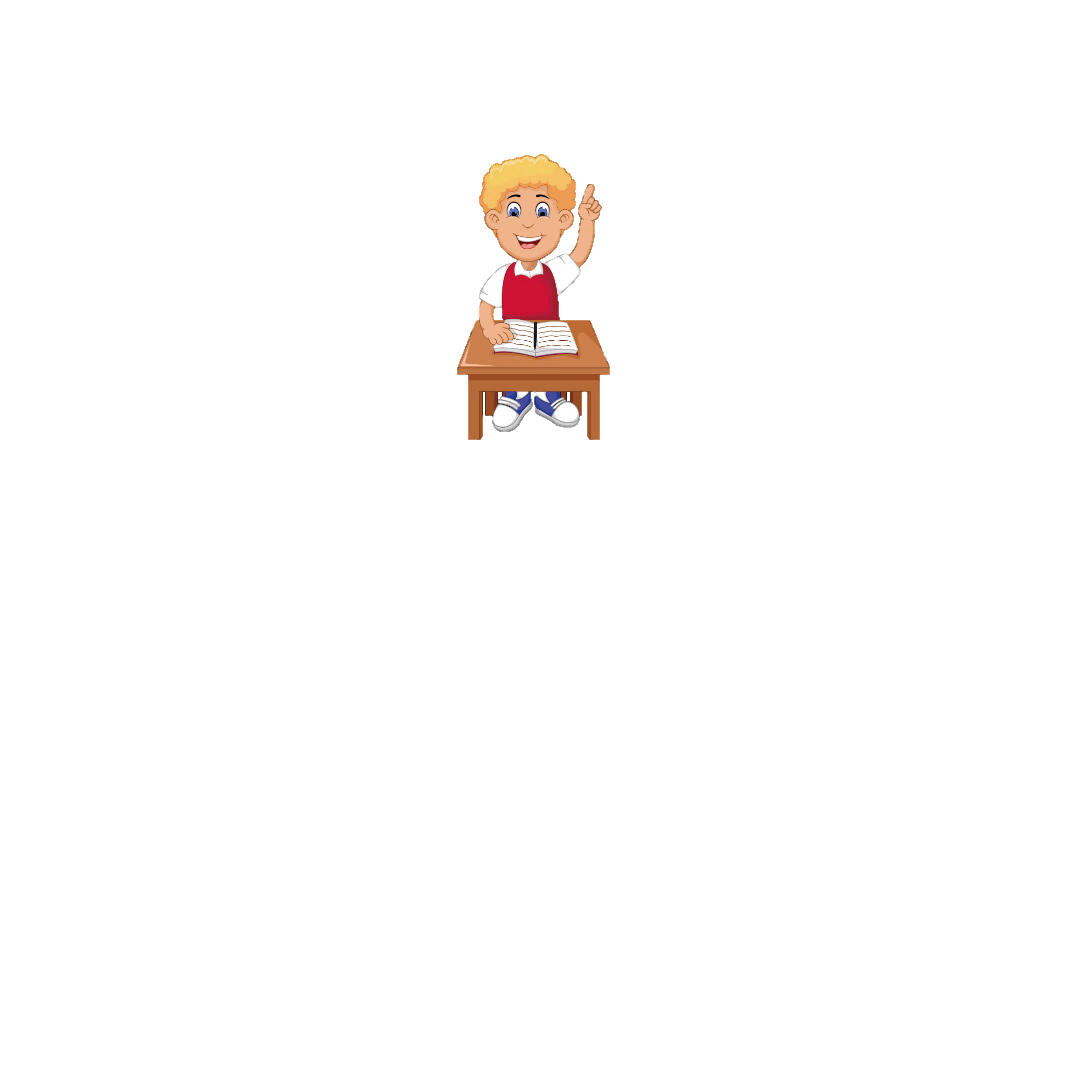 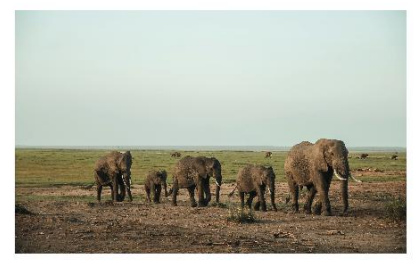 HĐ: cặp đôi
Thời gian ( 2 phút)
Nạn săn trộm và mua bán bất hợp pháp các sản phẩm như ngà voi, sừng tê giác => số lượng các loài động vật hoang dã suy giảm đáng kể
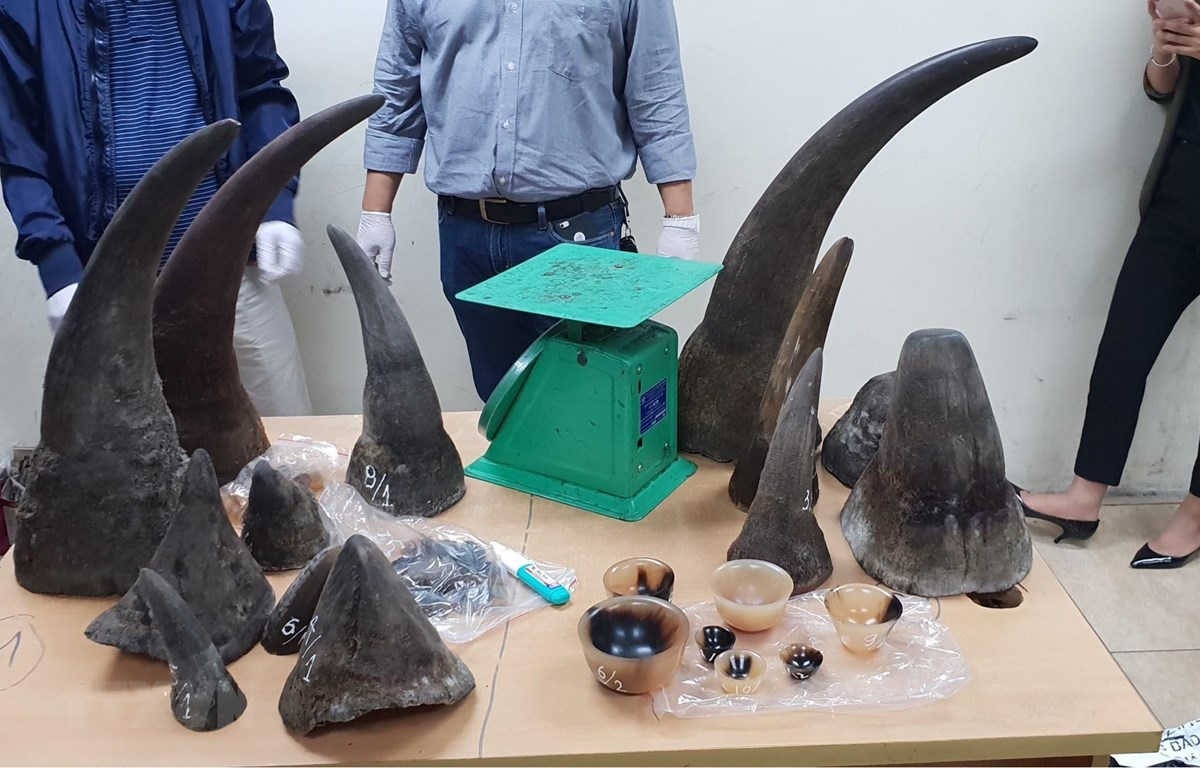 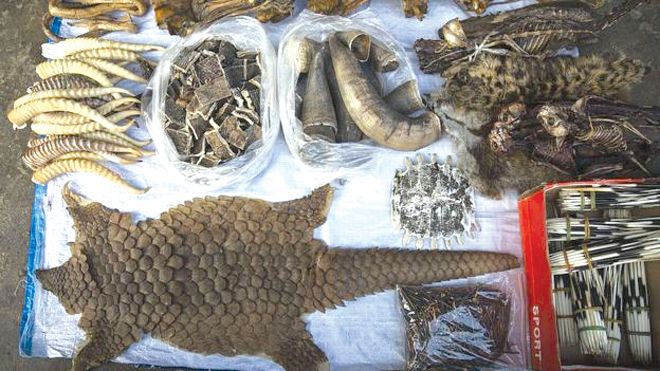 * Biện pháp
- Một số quốc gia thành lập các khu bảo tồn tự nhiên, vườn quốc gia, khu dự trữ sinh quyển để bảo vệ các loài động vật quý hiếm.
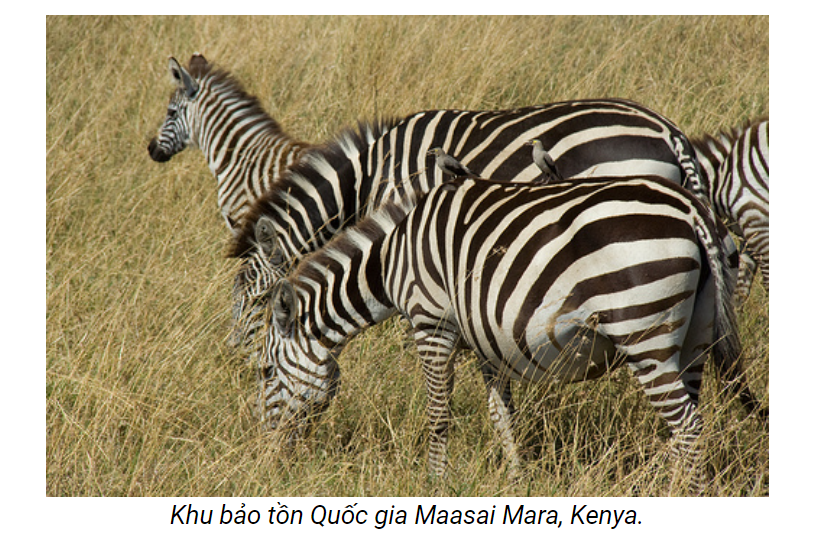 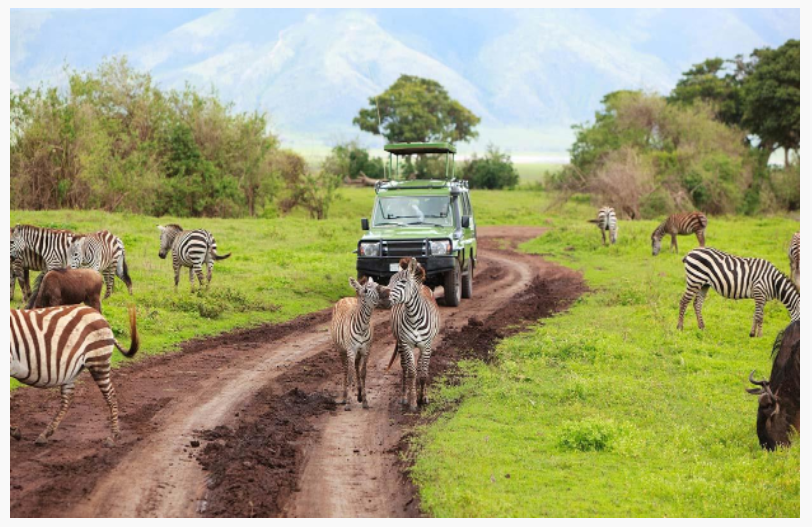 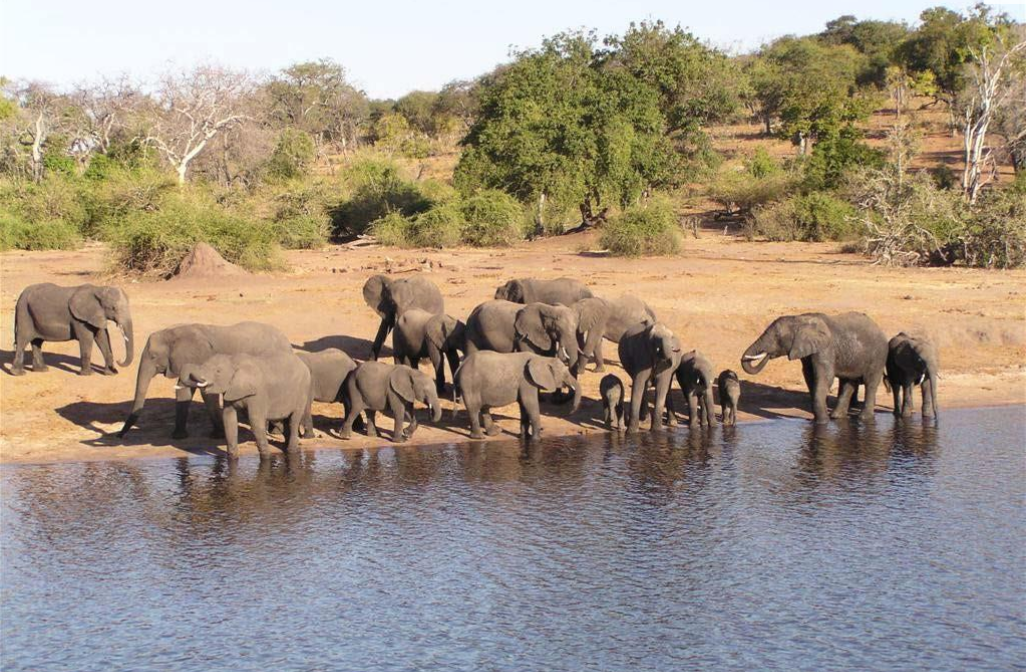 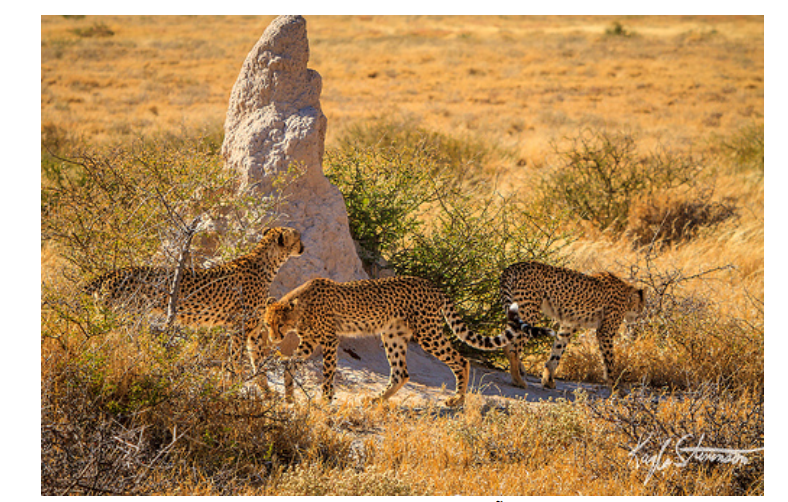 Vườn Quốc gia Ruaha sở hữu nhiều động vật 
hoang dã, qúy hiếm tại Châu Phi
Vườn quốc gia Chobe
Khu bảo tồn Kalahari Game
[Speaker Notes: https://www.vietravel.com/vn/du-lich-bang-hinh-anh/ve-dep-cua-6-vuon-quoc-gia-dat-gia-nhat-chau-phi-v3104.aspx]
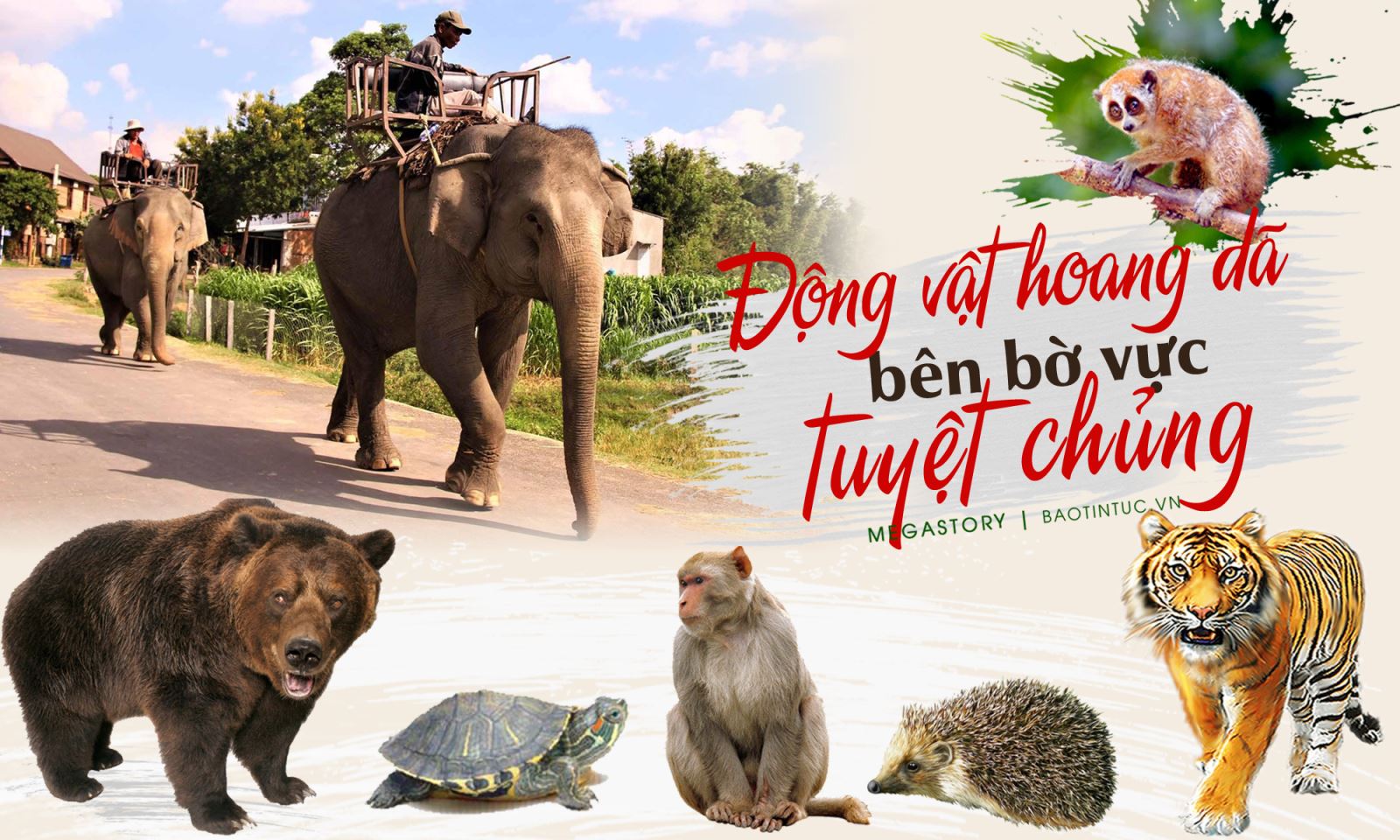 Phần lớn các quốc gia đều có quy định rất nghiêm đối với việc săn bắn, mua bán động vật hoang dã.
Các nước trong khu vực đã có nhiều biện pháp như hợp tác để thành lập “vành đai xanh” chống hoang mạc hóa,...
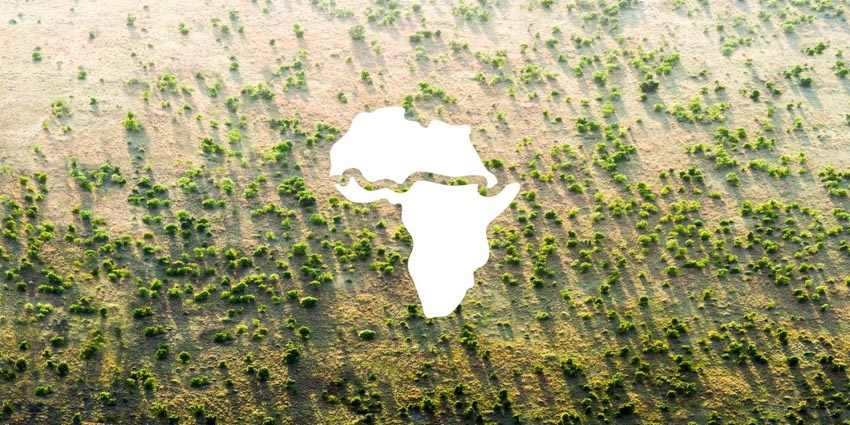 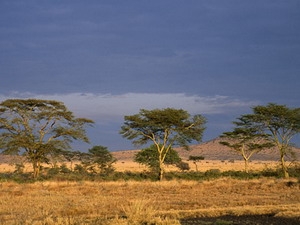 Great Green Wall đặt mục tiêu lập một vành đai rừng dài 8.000km cắt ngang châu Phi bao gồm các loại cây chịu hạn như keo, gụ, sầu đâu, đặc biệt là cây baobab.
[Speaker Notes: https://ashui.com/mag/tintuc-sukien/thegioi/2877-du-an-vanh-dai-xanh-chong-sa-mac-hoa-chau-phi.html]
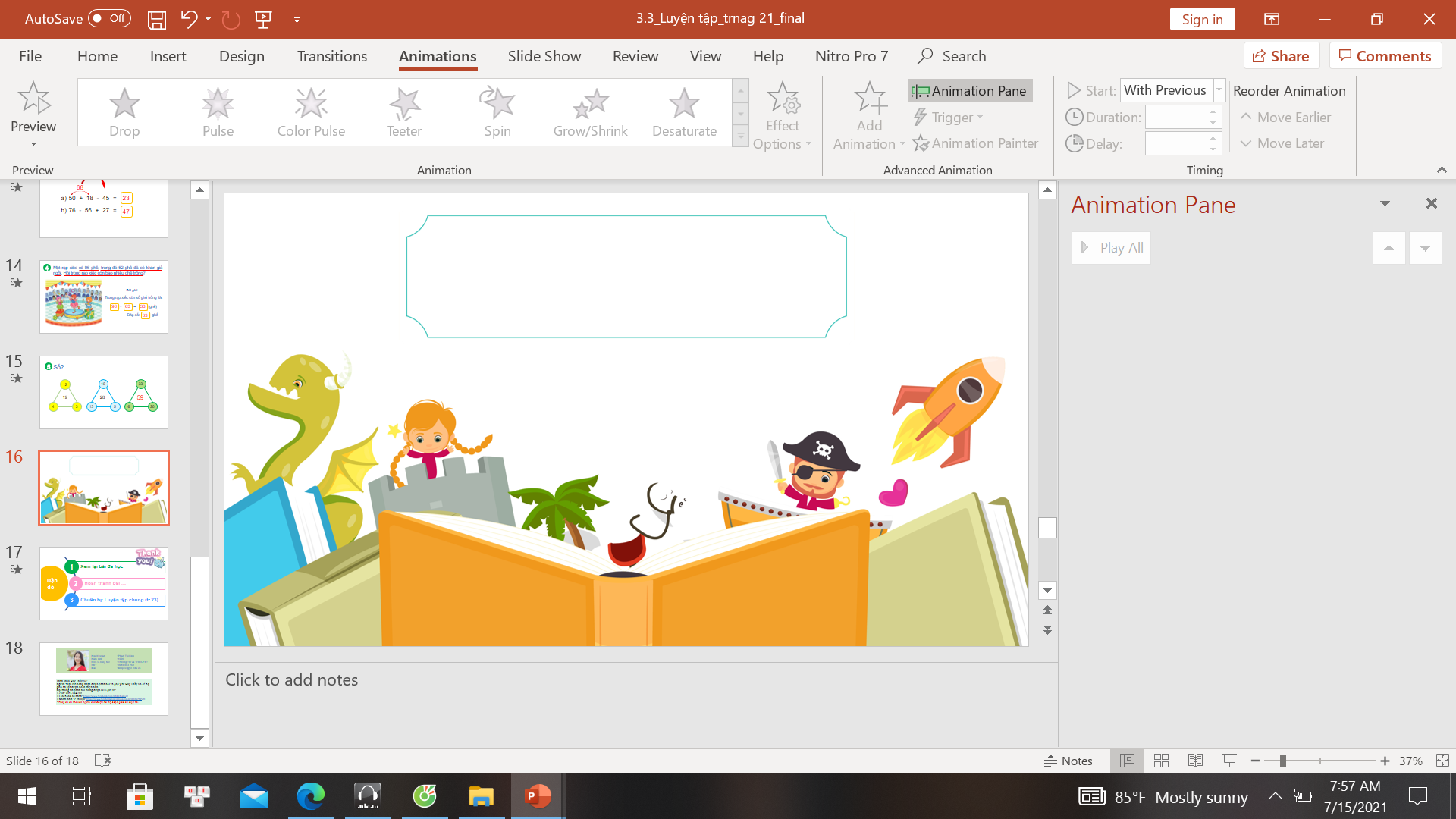 LUYỆN TẬP
 VÀ VẬN DỤNG
THỬ THÁCH CHO EM
Em hãy hoàn thành bảng tổng hợp thông tin về phương thức khai thác, sử dụng và bảo vệ thiên nhiên châu Phi theo mẫu sau:
VẬN DỤNG
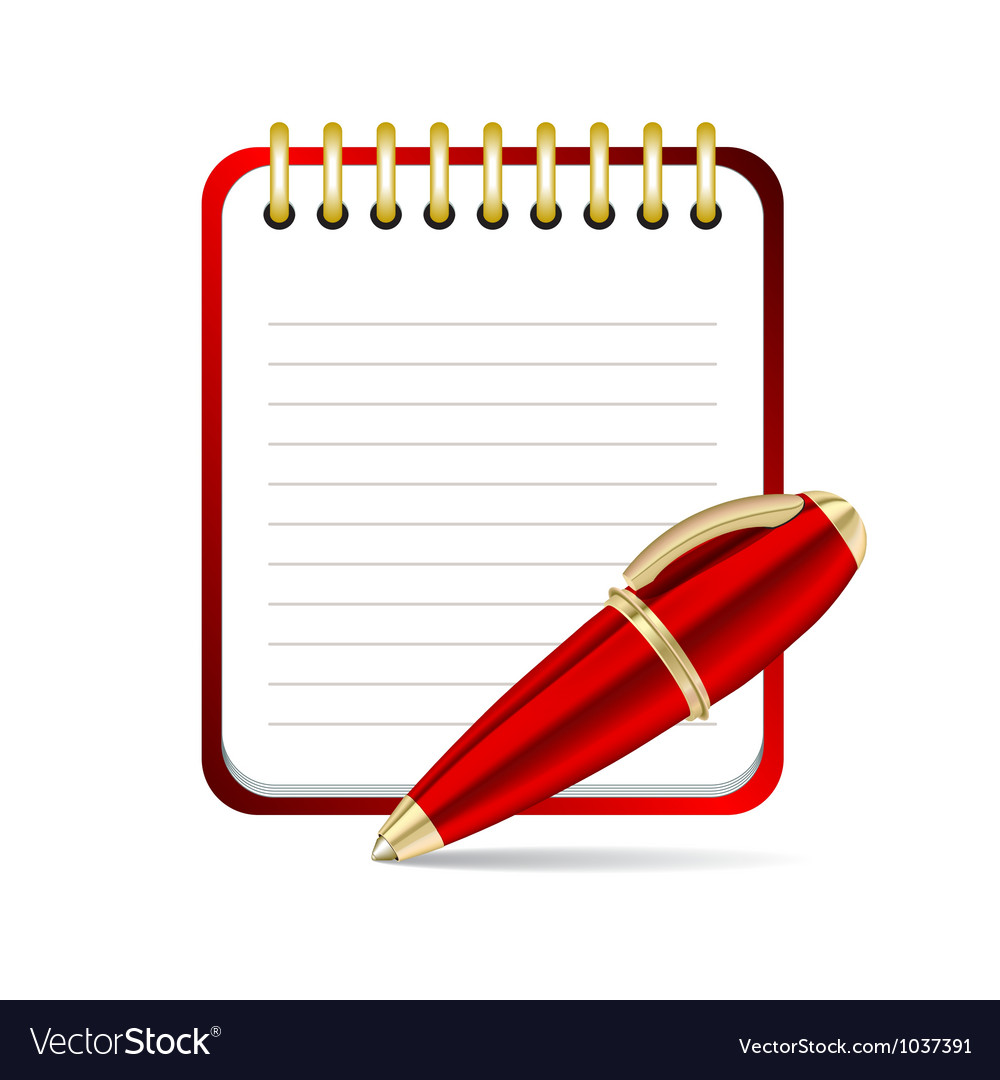 Em hãy vẽ tranh hoặc viết một đoạn văn thể hiện thông điệp kêu gọi bảo vệ động vật hoang dã ở châu Phi.
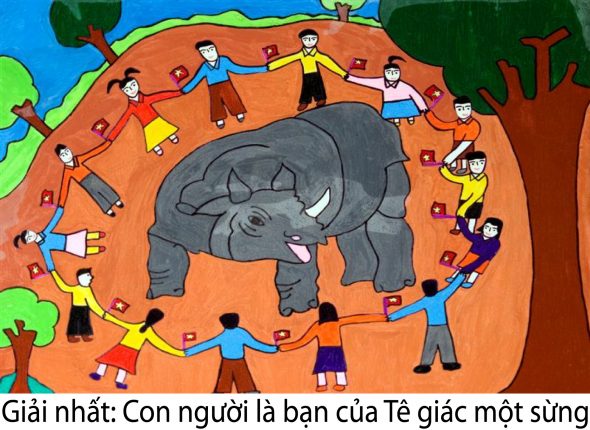 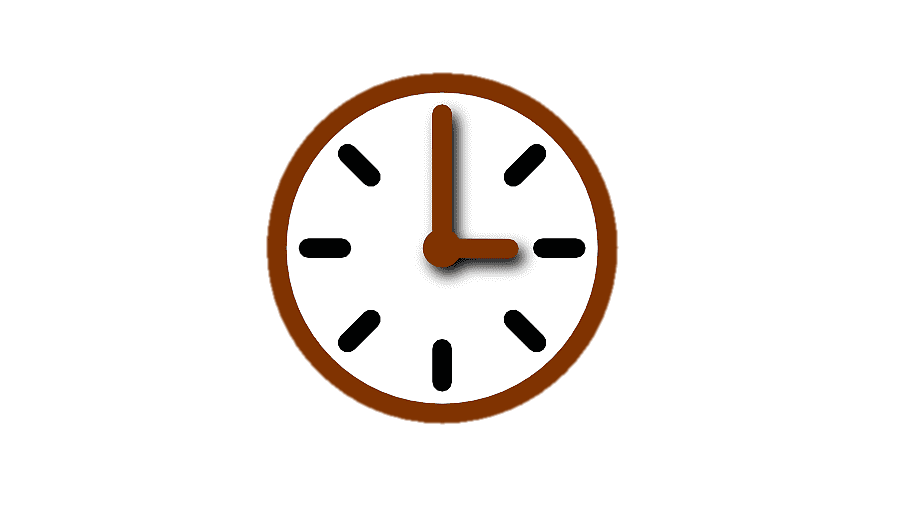 Thời gian nộp bài: 1 tuần
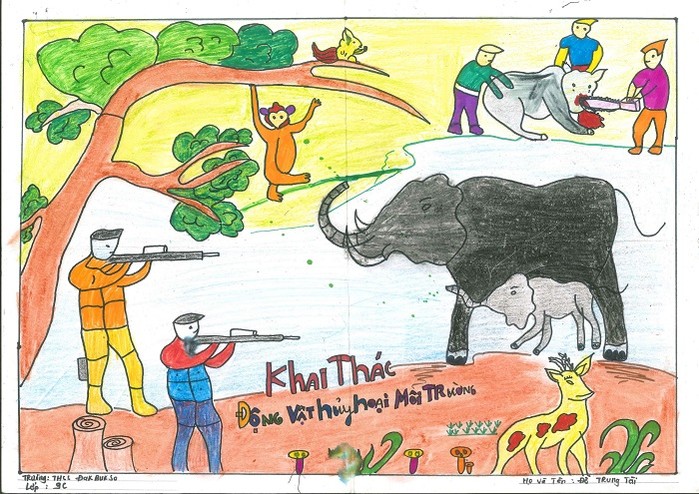 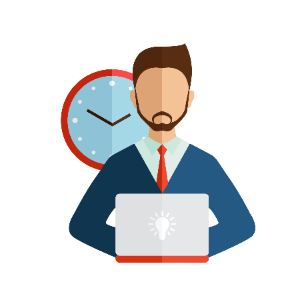 Cá nhân
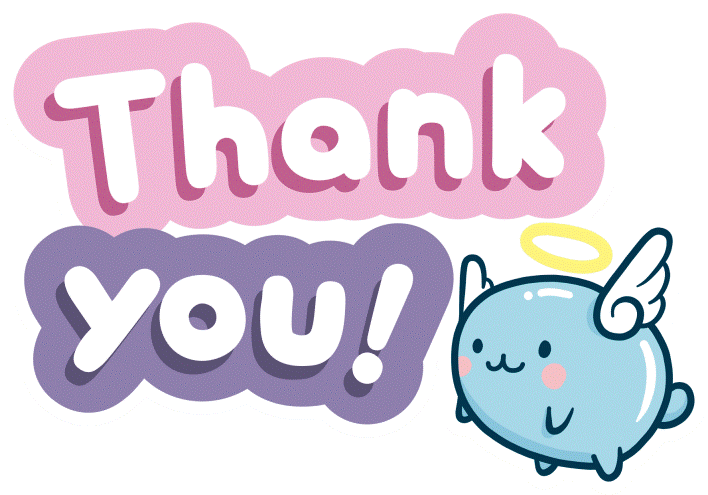 1
Xem lại bài đã học
Dặn dò
2
Hoàn thành bài tập SBT
Chuẩn bị bài 30: Kinh tế Châu Phi.
3
[Speaker Notes: Hoàn thành bài nào GV linh động viết vào nhé]
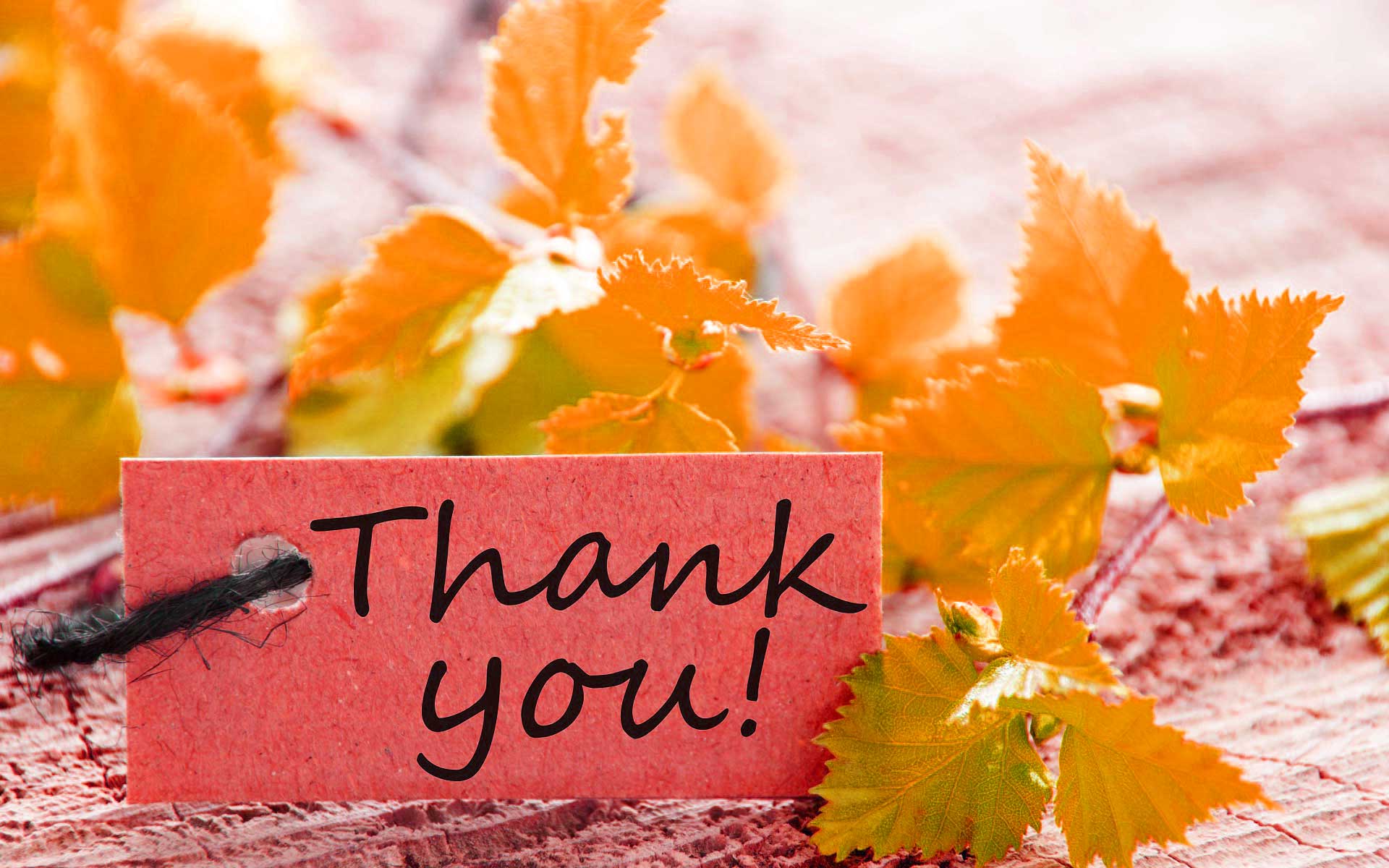 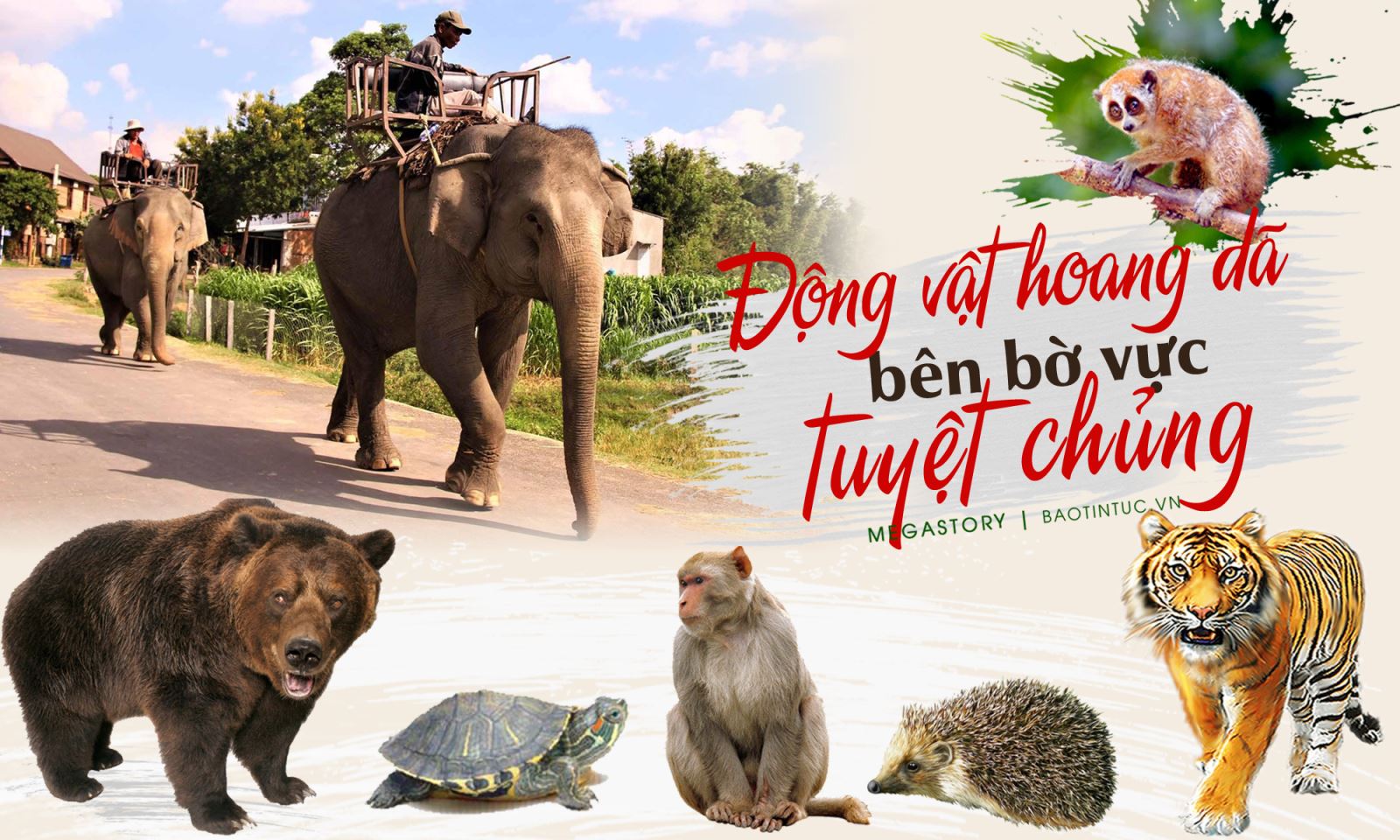